Taller contratos menores 2019
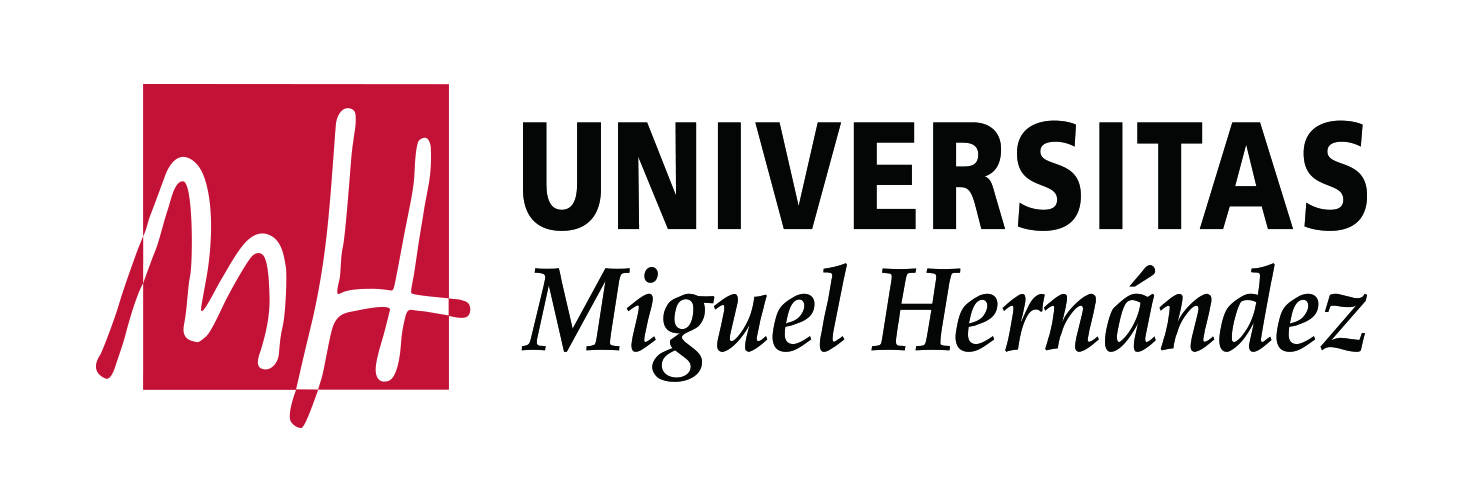 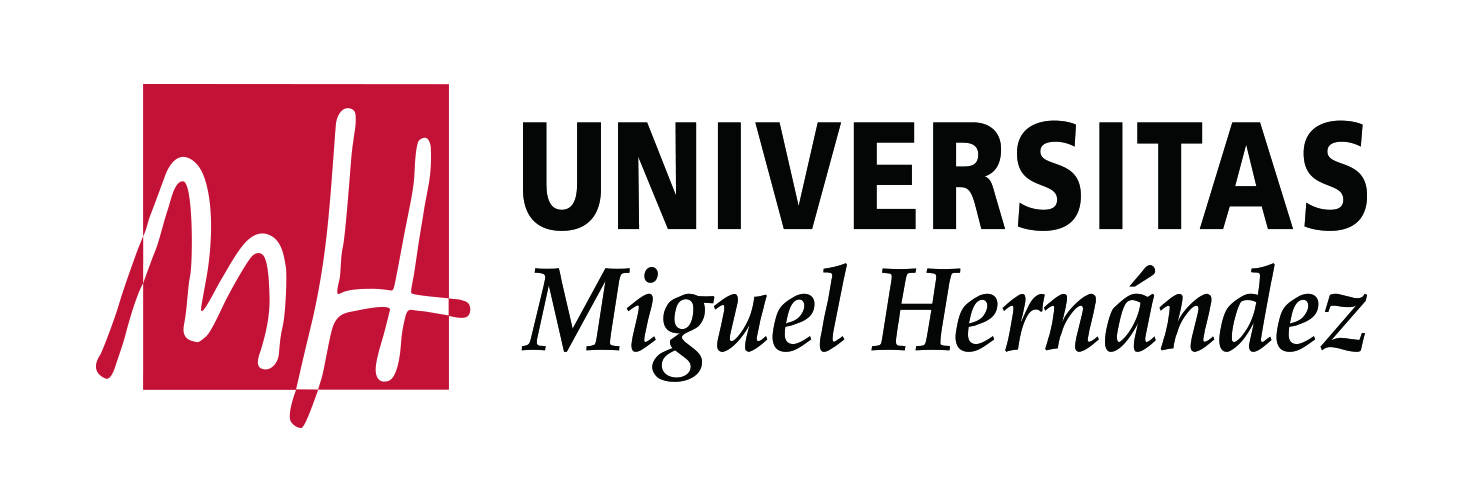 Recordatorio nueva Ley de Contratos del Sector Público
La tramitación de los contratos menores en 2018
2.1 Aspectos de normativa
2.2 Aspectos de gestión
2.3 El aplicativo
Ruegos, preguntas y sugerencias
1.-RECORDATORIO NUEVA LEY DE CONTRATOS DEL SECTOR PÚBLICO
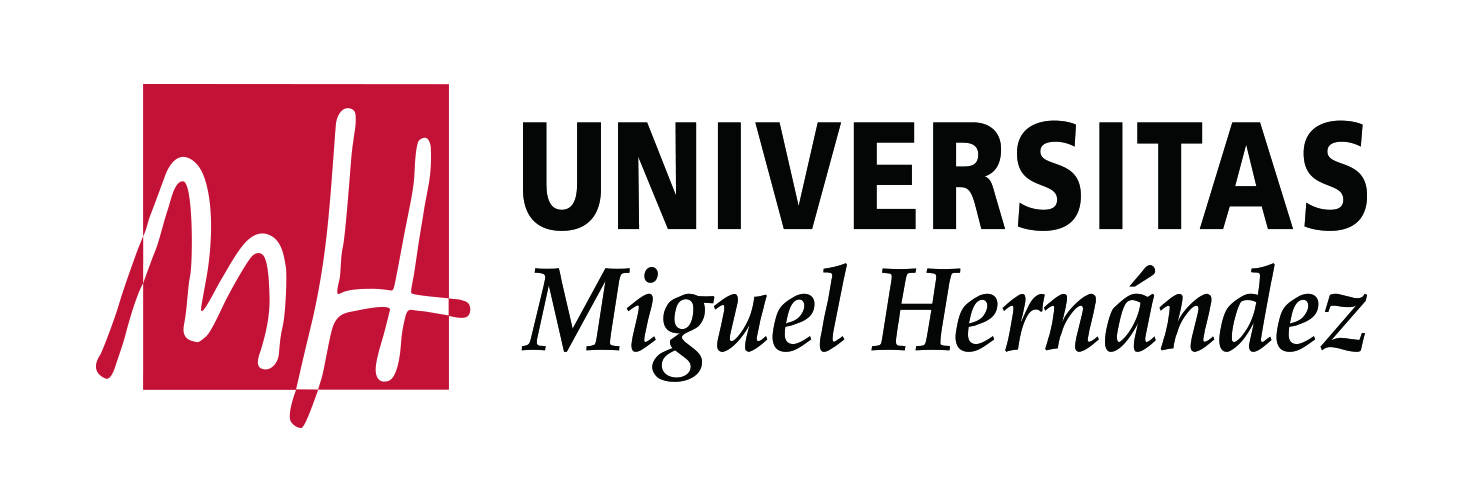 recordatorio
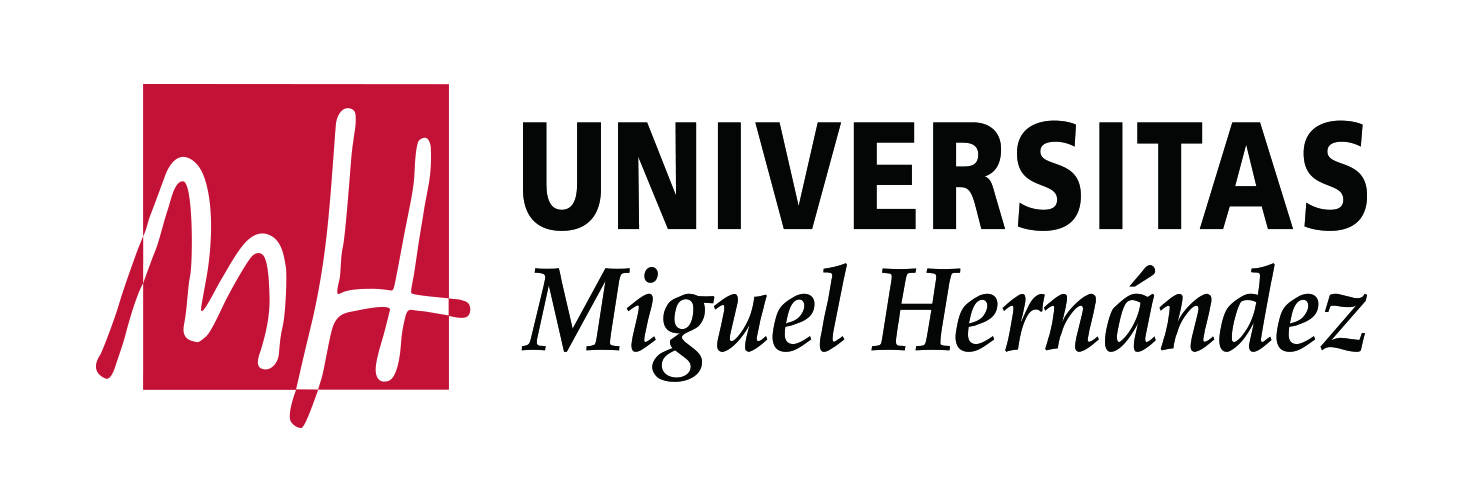 ¿CUÁNDO?
¿POR QUÉ?
¿CÓMO HA EVOLUCIONADO?
¿QUÉ ESPERAMOS PARA 2019?
[Speaker Notes: En este apartado Juanjo hace un repaso de la norma y sus objetivos fundamentales, como se han ido puliendo muchos aspectos quedando también otros muchos por revisar…]
Contratos menores tipoa) de Caja Fija
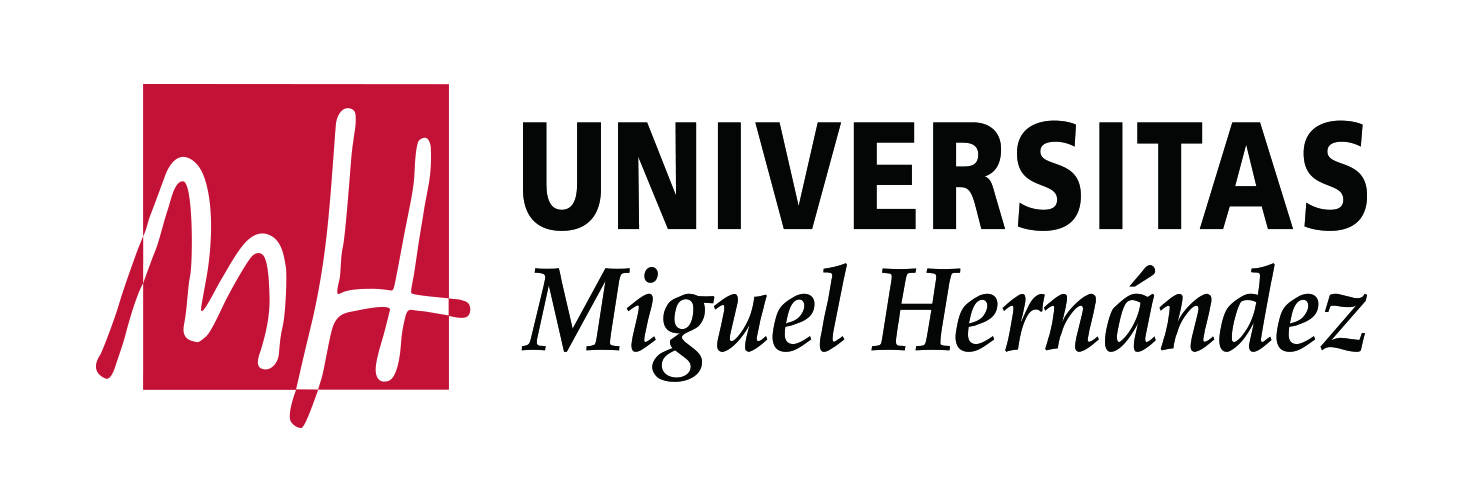 [Speaker Notes: Me parece un buen recordatorio de lo que tiene que ser la gestión de los menores estas check list que elaboramos hace tanto…]
Contratos menores tipoB) pago directo
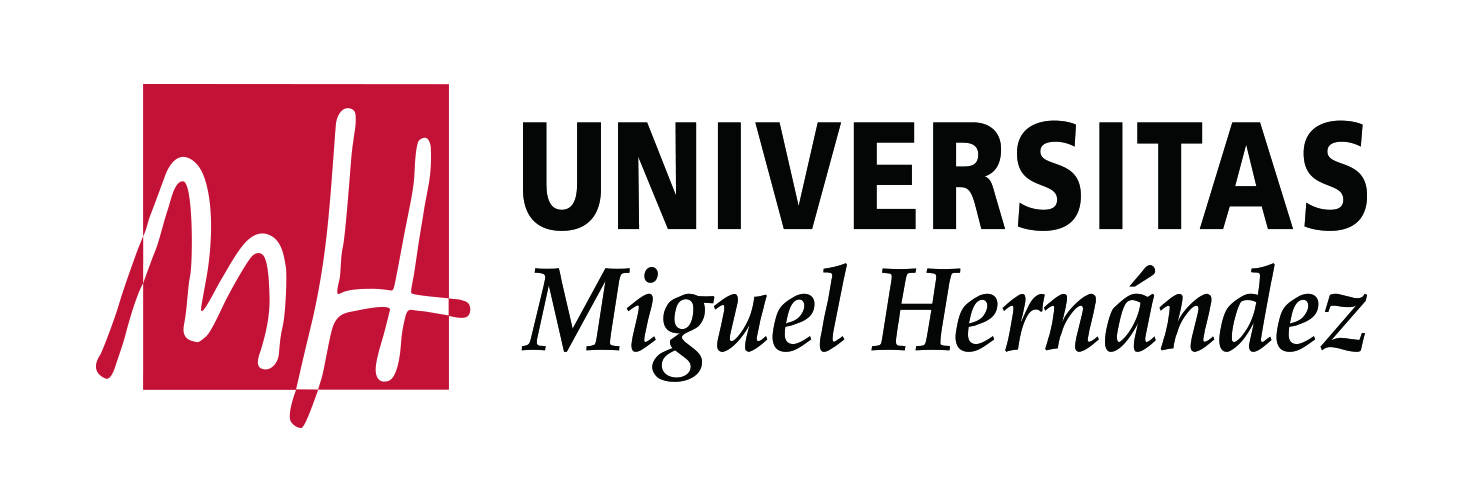 Contratos menores tipoc) Exclusividad (De Caja FiJA)
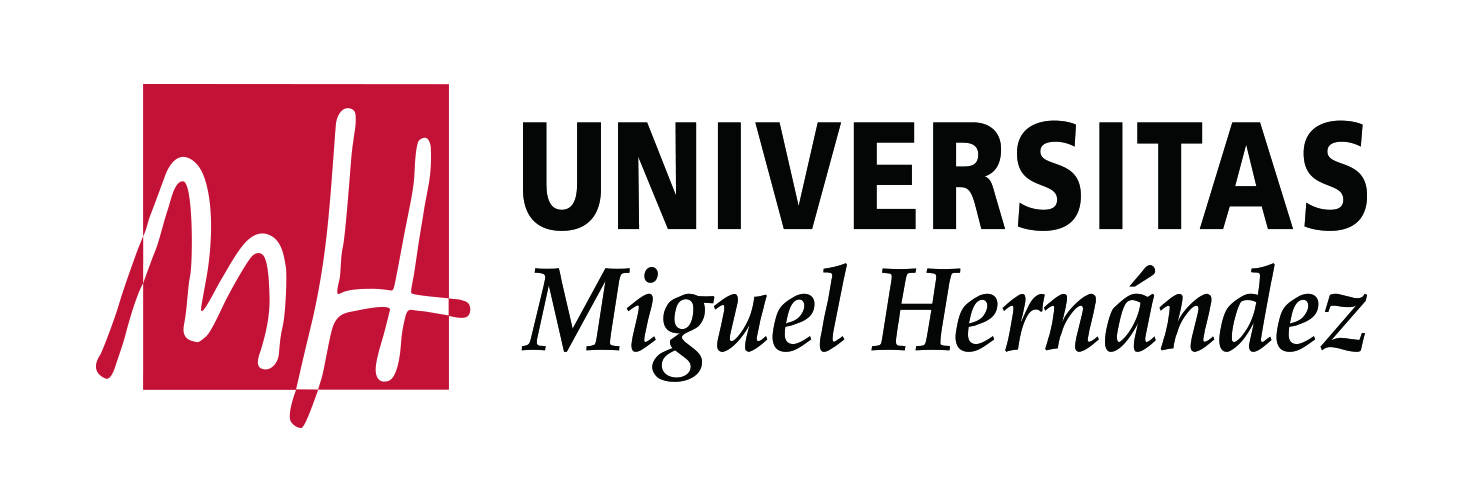 Contratos menores tipoD) Exclusividad (Pago Directo)
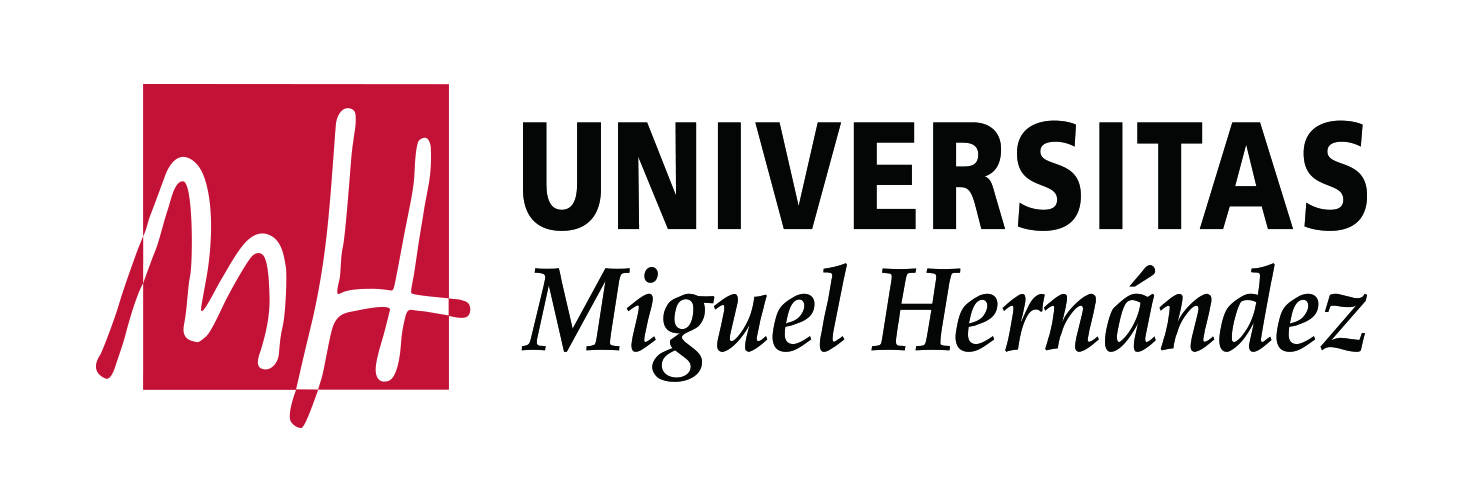 RECORDATORIO
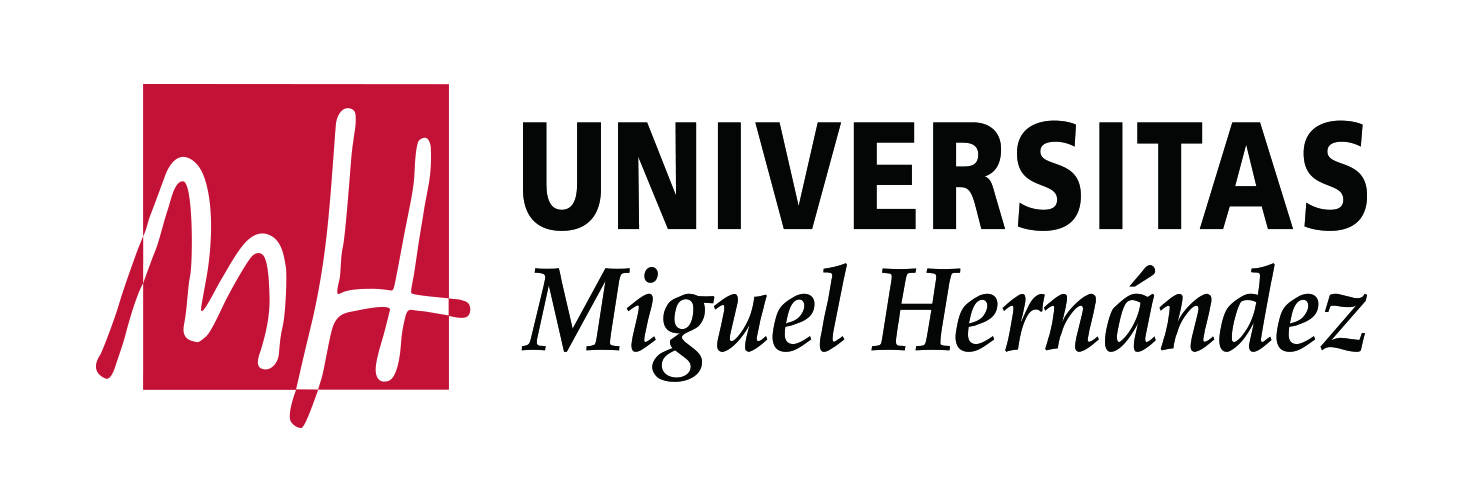 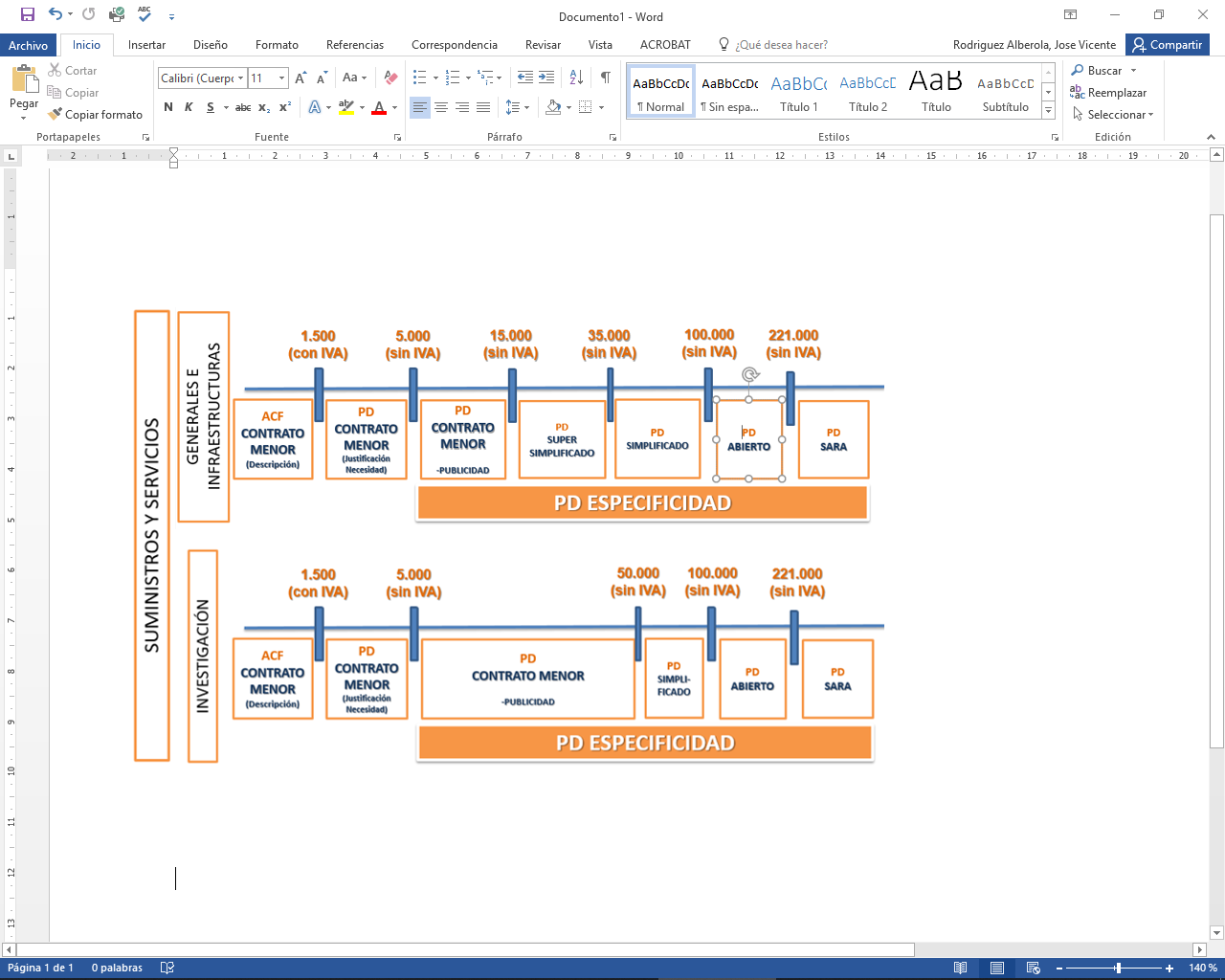 [Speaker Notes: Creo que también sería bueno volver a ofrecer estos esquemas, que en su momento dieron lugar a interpretaciones confusas… TAL VEZ HAYA QUE ACTUALIZARLOS !!!!]
recordatorio
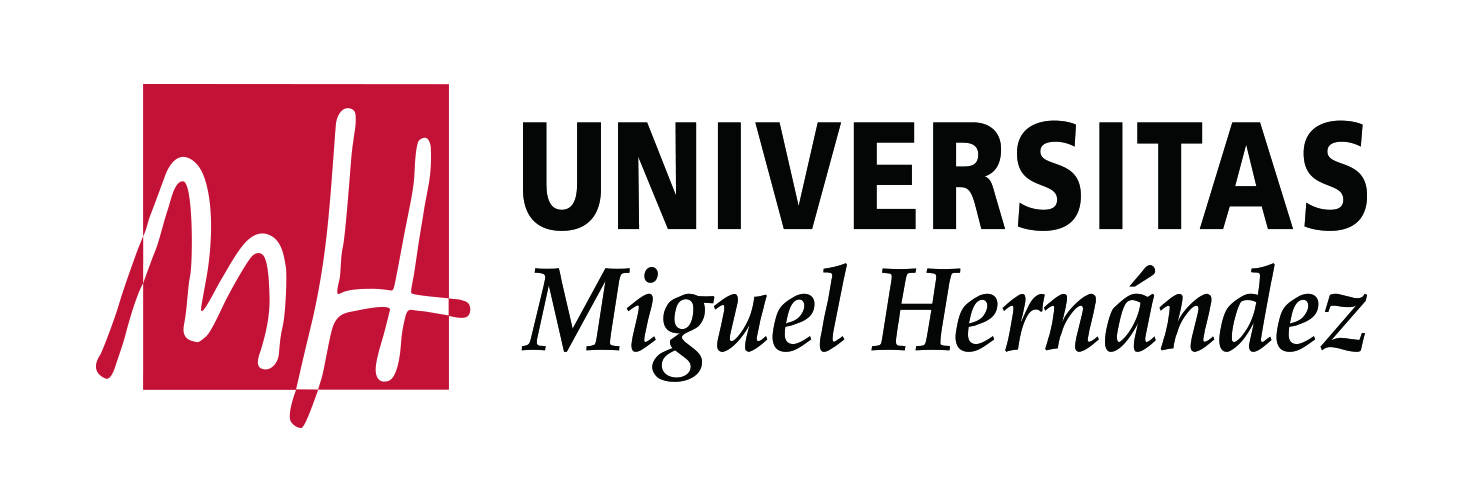 Para OBRAS cuyo importe esté comprendido entre los 30.000,00 y 40.000,00 euros, IVA excluido  Consulta a TRES EMPRESAS, salvo exclusividad.
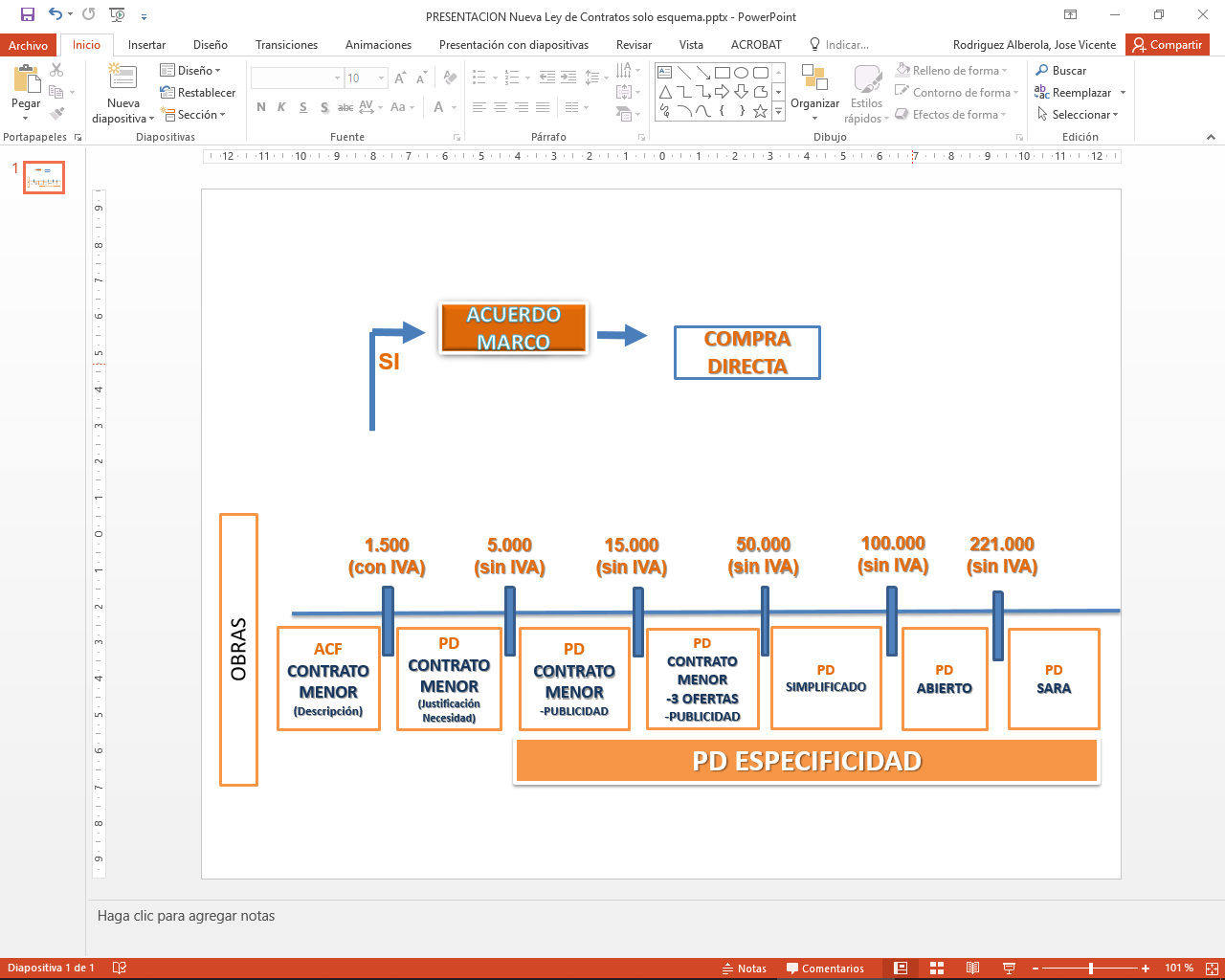 30.000
40.000
2-LA TRAMITACIÓN DE LOS CONTRATOS MENORES EN 2018
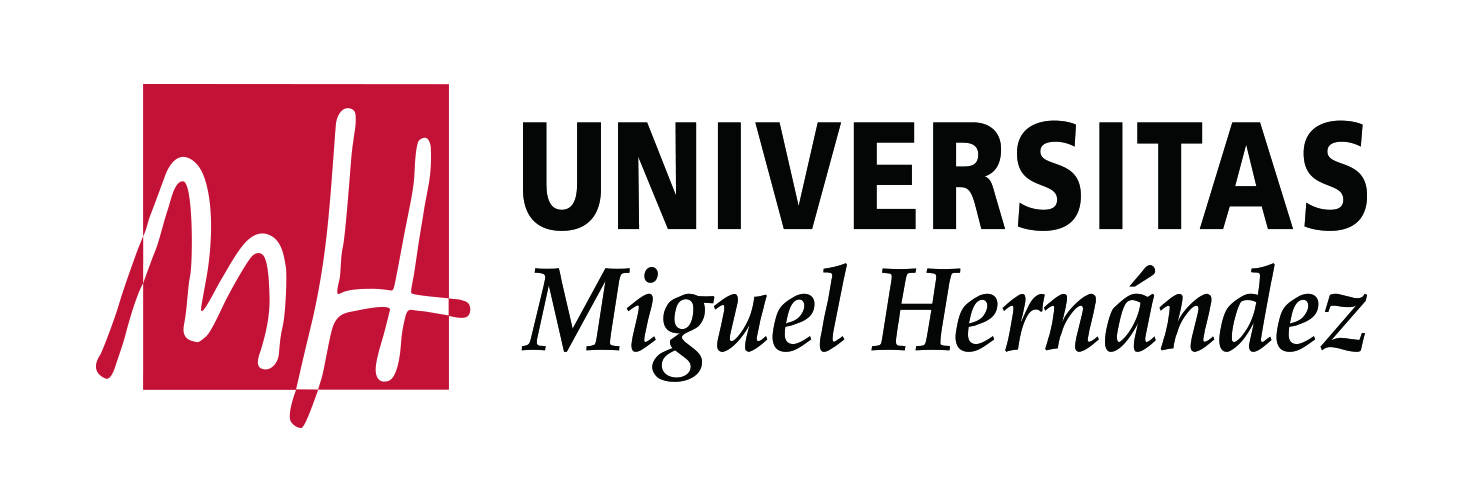 Tramitación en 2018Algunas cifras
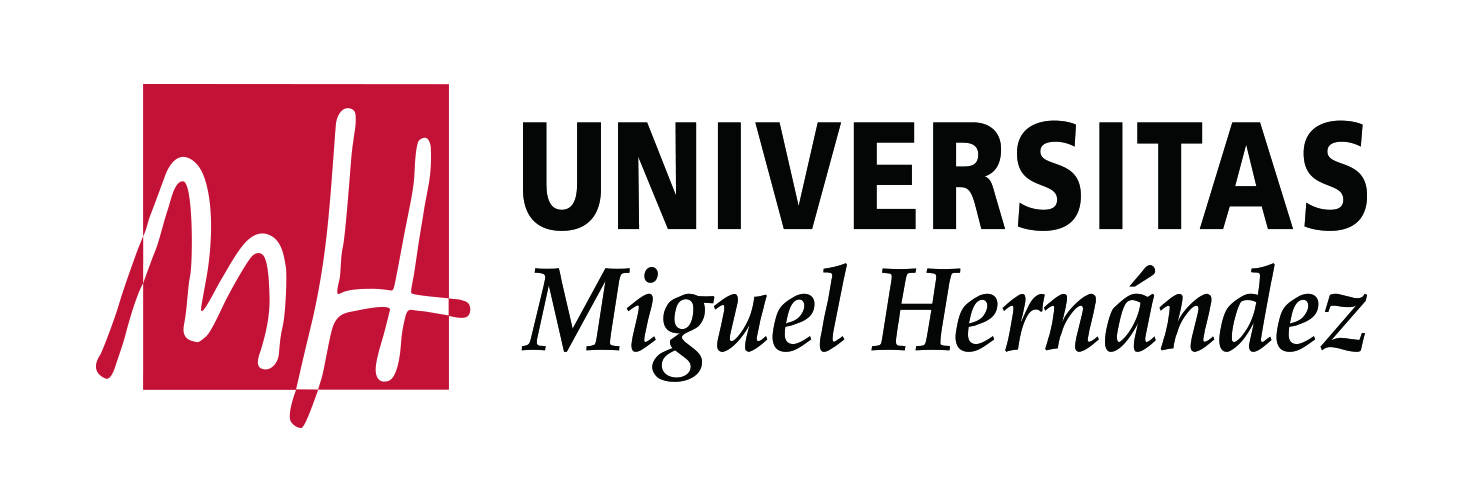 }
98,46%
Regla General: Contratación Mayor.

Excepción: Contratos Menores

Necesidad de Planificación.

Impulso de Procedimientos de Racionalización Compras: Acuerdos Marcos.
2.1-Aspectos de normativa
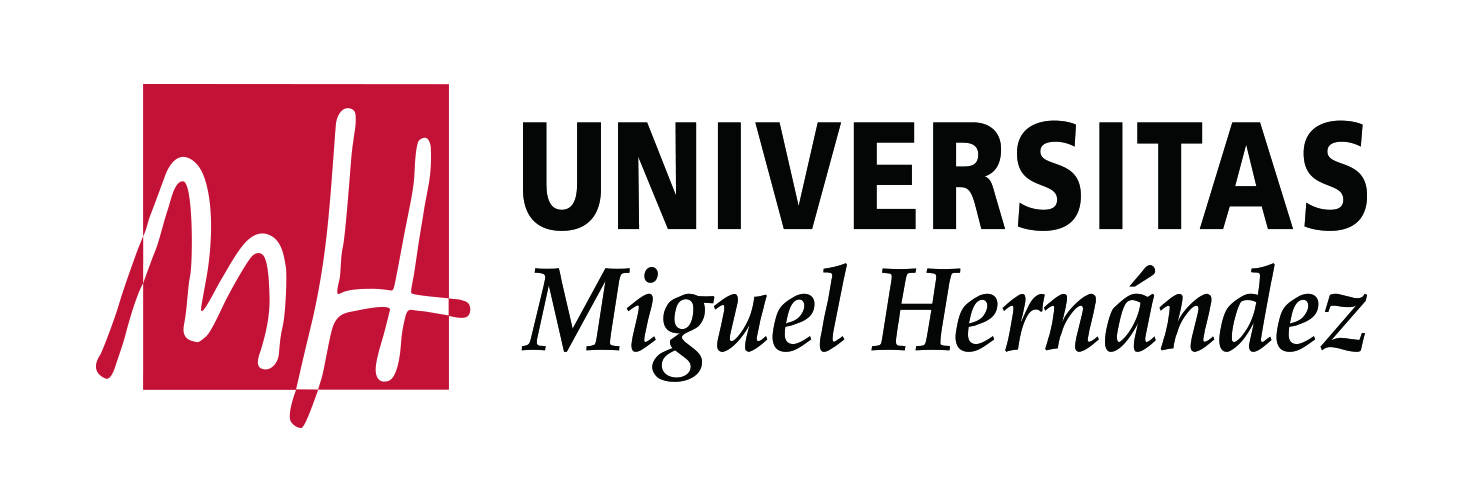 Tramitación en 2018normativa
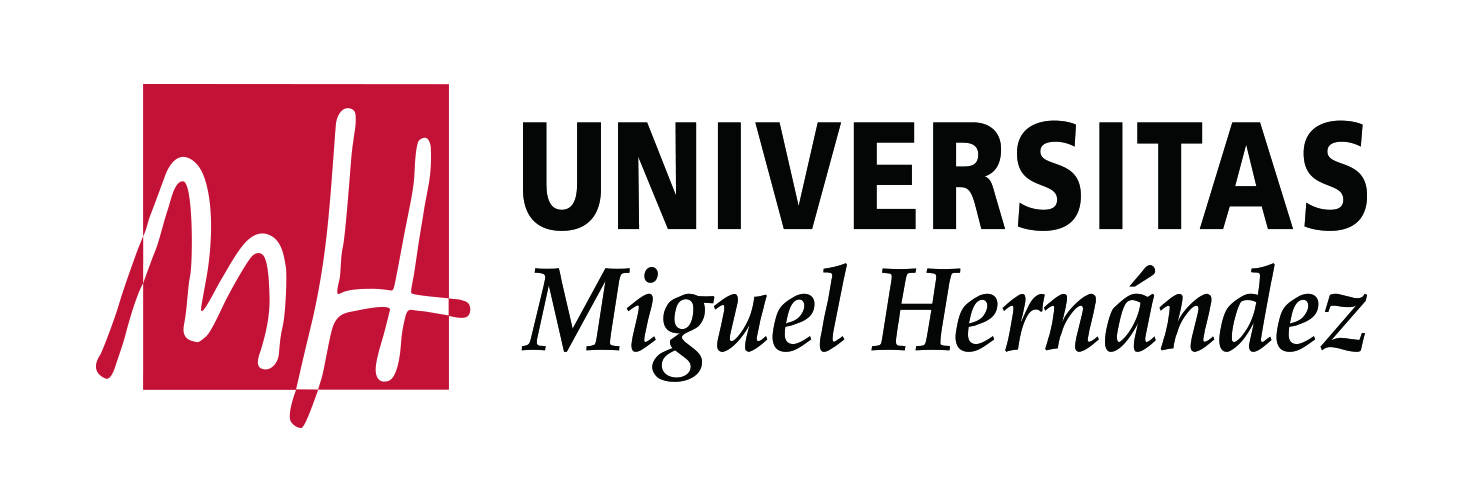 La contratación es un proceso previo a la compra y a la tramitación de la factura.
Observado: A veces se tramita desde la recepción de la factura

Qué se puede hacer: Se debe realizar el registro del Contrato antes de realizar la compra. Comprobando los límites y la documentación necesaria para su tramitación.
[Speaker Notes: Aquí es el momento de hablar de unas anotaciones que tiene Juan en su documento:
responsabilidad de la compra (valorar flujos de decisiones, acceso al módulo o canales de comunicación)
Importancia de la planificación anual de las compras (una simple consulta por proveedores del año anterior puede servir como base)
Los contratos menores deben ser la excepción]
Tramitación en 2018normativa
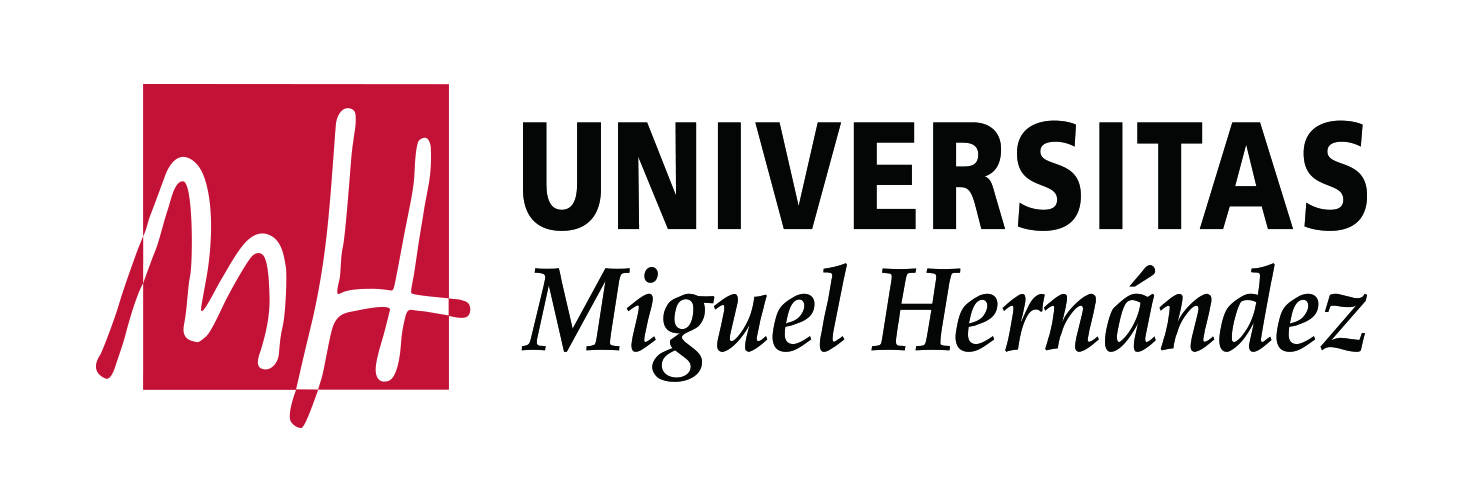 Plazos de duración de los contratos menores
Observado: A veces se registran datos erróneos

Qué se puede hacer: Hay que tener en cuenta que un contrato menor no puede durar más de un año, no se puede prorrogar.
Debe entenderse la duración del contrato al tiempo entre la adjudicación y su finalización.
Tramitación en 2018normativa
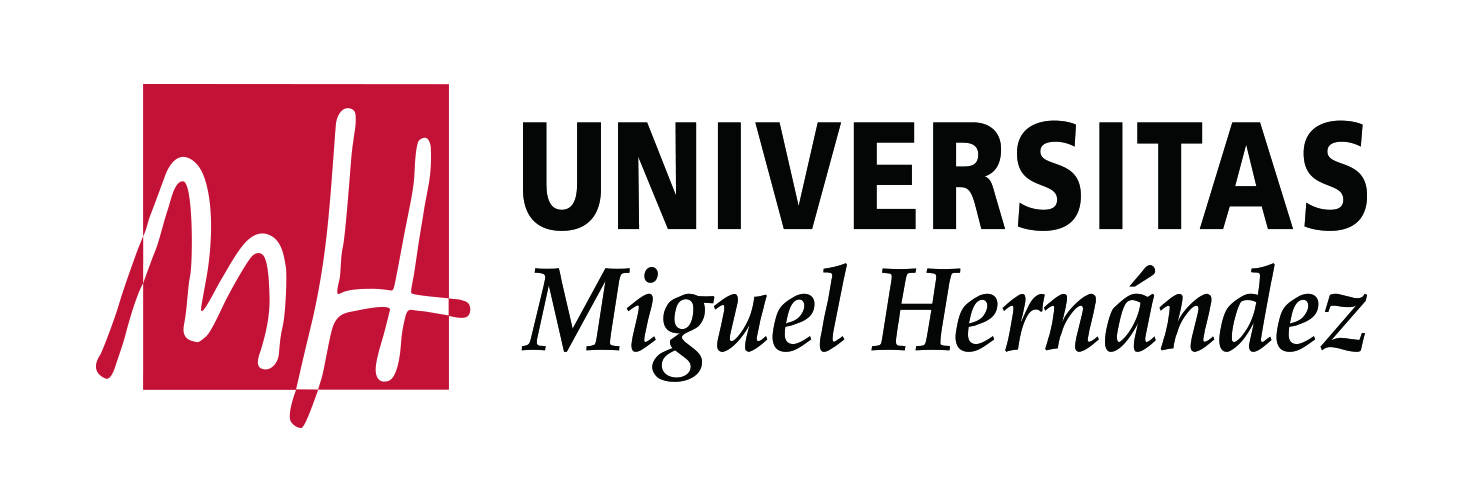 La diferencia está en el tipo de pago
Observado: Tramitación incompleta
Qué se puede hacer: Tener en cuenta el tipo de pago para la tramitación del contrato menor (independientemente del importe).
El Límite de 1.500€ en la tramitación es válido para CAJA FIJA no para PAGO DIRECTO.
Publicidad de todo CONTRATO MENOR con PAGO DIRECTO o EXCLUSIVIDAD
Tramitación en 2018normativa
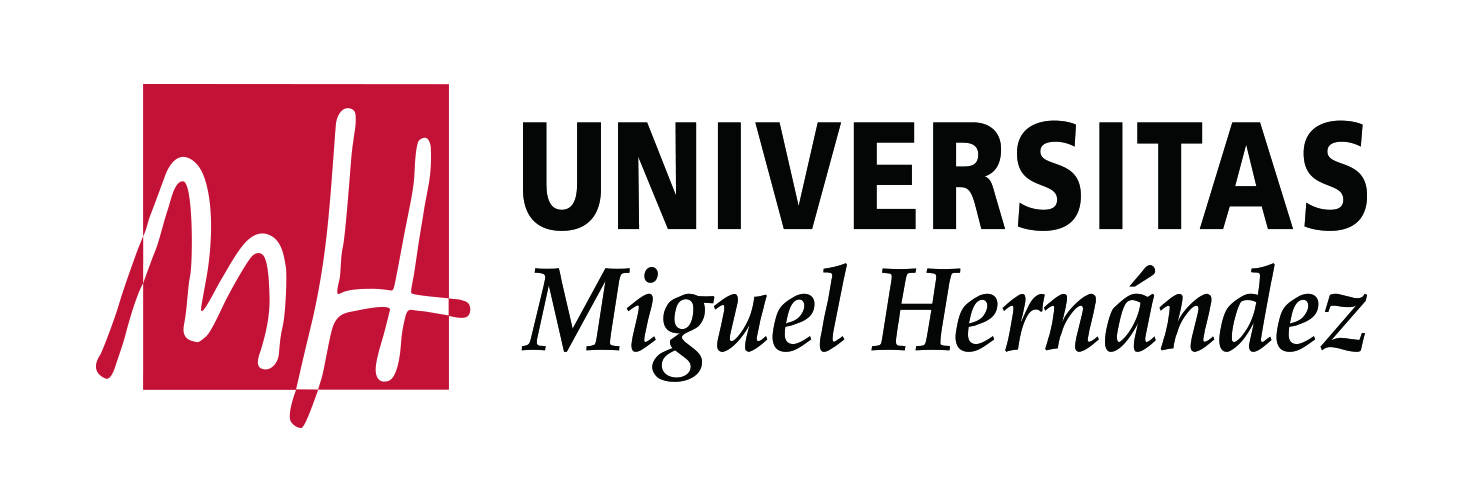 La problemática del órgano de contratación
Observado: Se han detectado errores de asignación.
Qué se puede hacer: Cuando se vaya a Registrar el Órgano de Contratación tener claro cual es la Orgánica de la partida presupuestaria a la que se va imputar.
La Órganica está vinculada con el Órgano de Contratación
Tramitación en 2018normativa
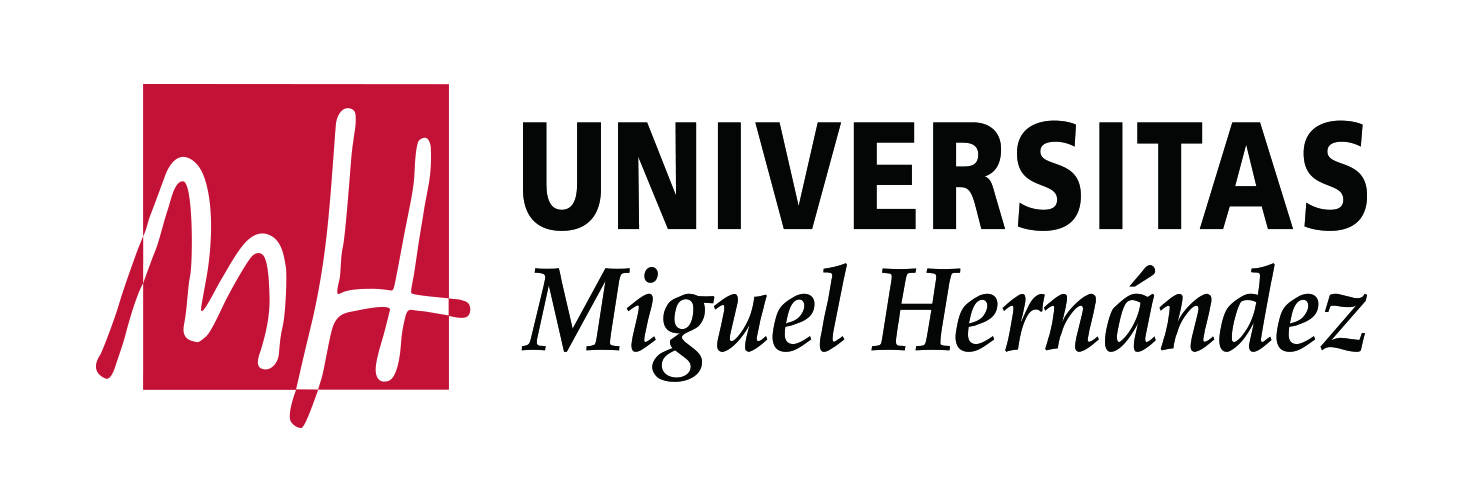 Las excepciones: cuáles y cómo
Observado: AÚN EXISTEN CONFUSIONES 
Qué se puede hacer: Antes de registrar el Contrato Menor en el módulo, revisar si nuestro contrato es una excepción, ya que si lo es tendremos que realizar probablemente otro trámite.
Las excepciones están en las Circulares de Gerencia
Tramitación en 2018normativa
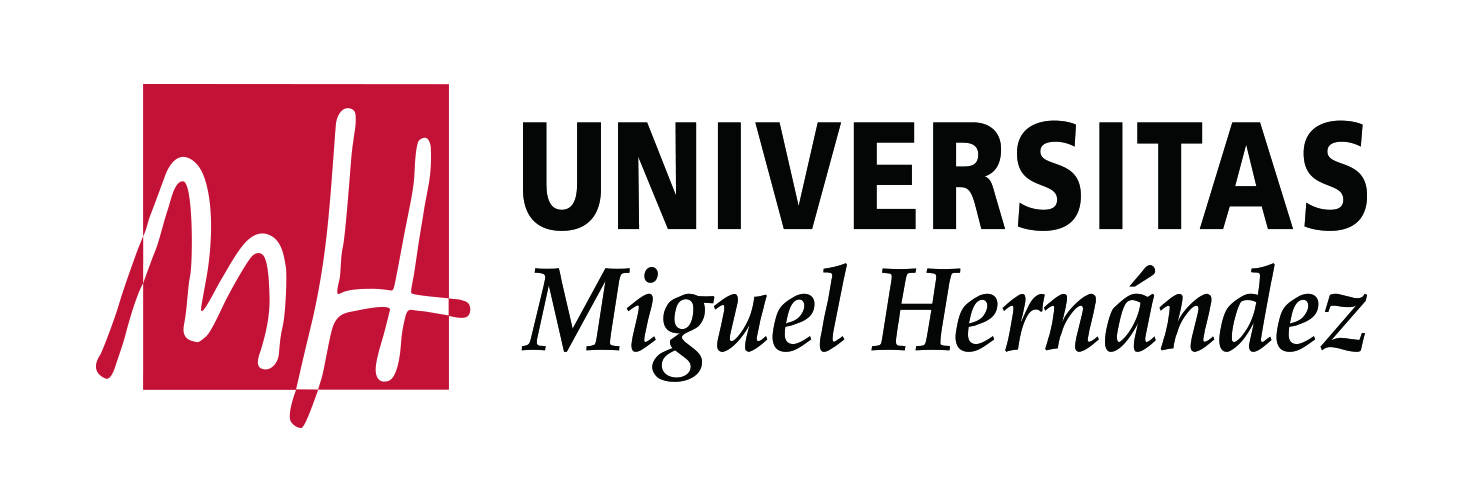 Saldado de contratos
Observado: No se saldan los Contratos
Qué hacer: Una vez que la factura esté pagada, se debe avanzar el flujo de trabajo hasta el estado SALDADO.
Se está estudiando el modo de hacer que este proceso sea automático desde que aparezca la fecha de pago de la factura.
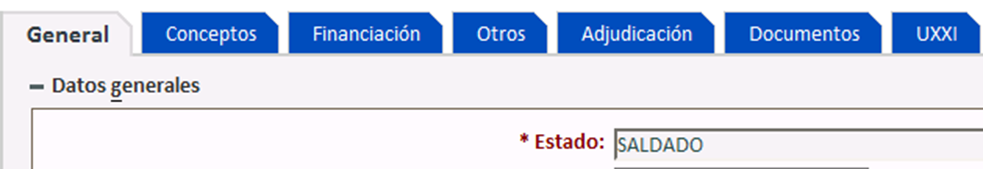 2.2-Aspectos de GESTIÓN
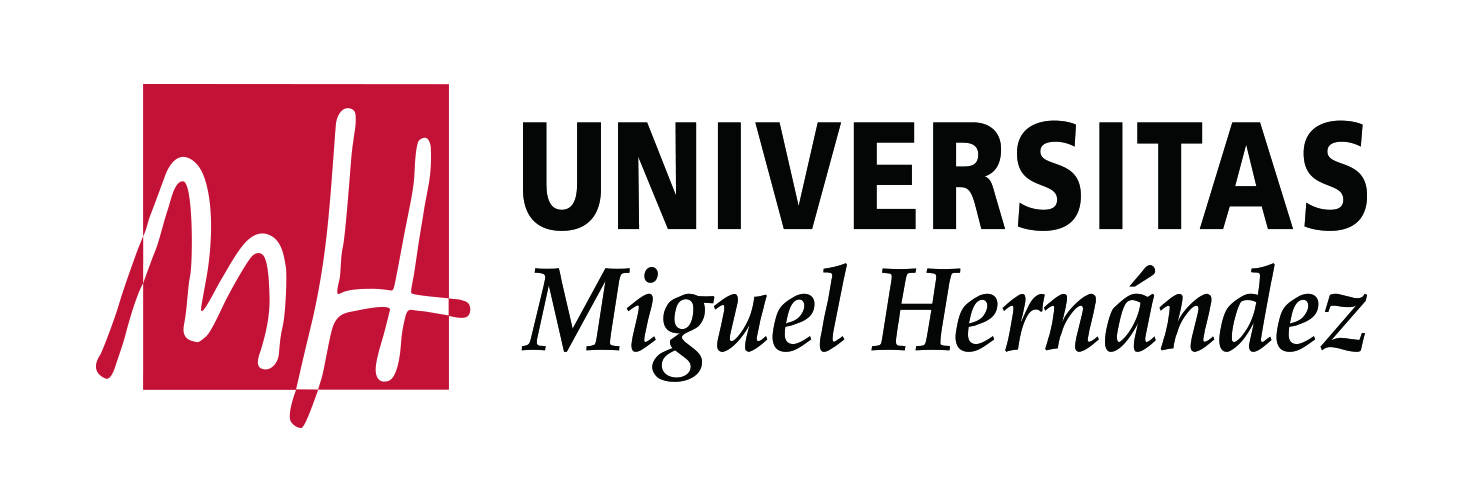 Tramitación en 2018GESTIÓN
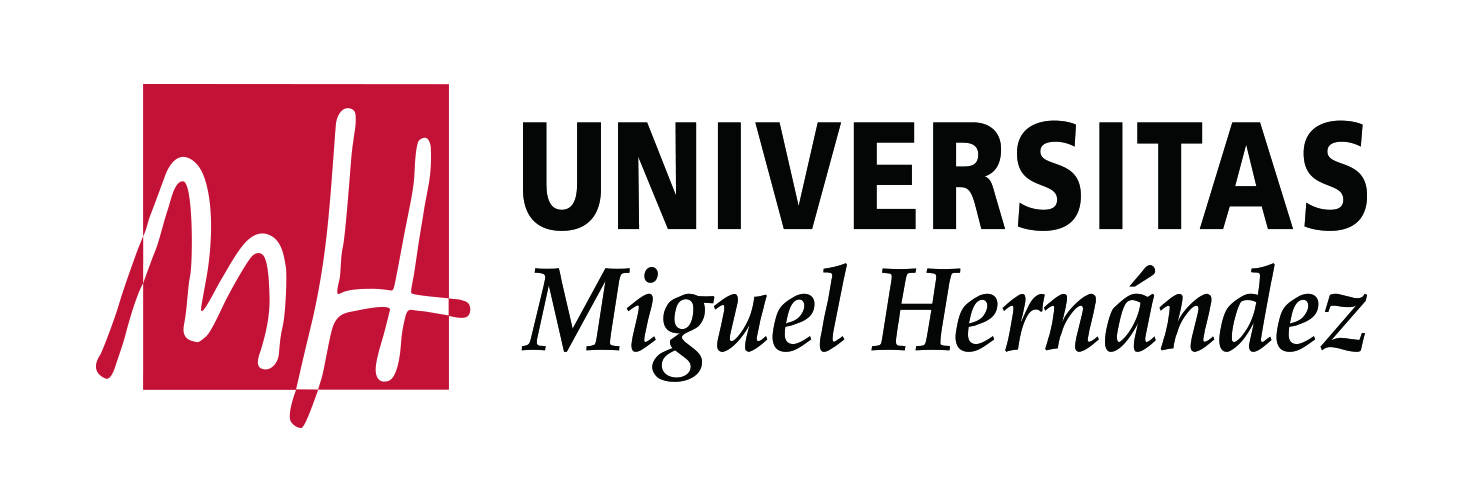 Acuerdos MARCO
Observado: Se ha detectado que se han tramitado facturas que no corresponden a los Acuerdos Marco en vigor y viceversa. 
Qué se puede hacer:
Consultar la web: http://presupuestoypatrimonio.umh.es/presentacion-3/
 o mandar correo electrónico al SGPyP.
Tramitación en 2018Gestión
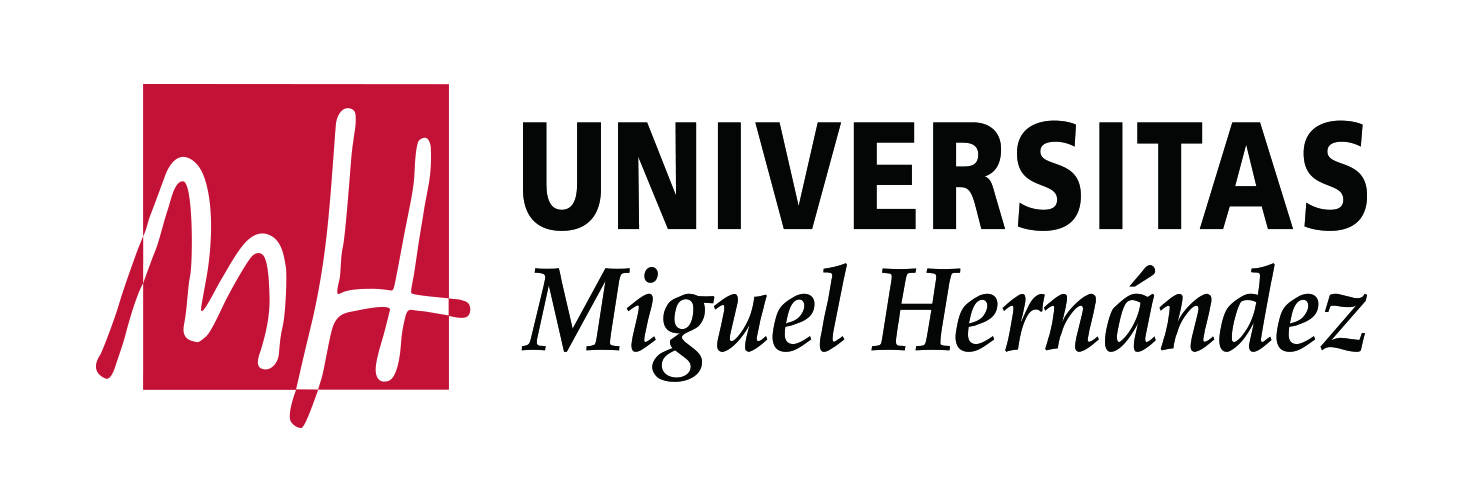 Las compras electrónicas (problemática proveedores)
Observado: Hay contratos menores de PD que no adjuntan proposición económica, por la imposibilidad de recabarla (Amazon, Apple, etc.). 
Qué se puede hacer:
Planificación anual de compras.
Valorar protocolo de flujos de decisiones de compra.
Valorar acceso a modulo de comprobación de umbrales a Técnicos no administrativos, o bien protocolos de comunicación entre ambos.
Tramitación en 2018GESTIÓN
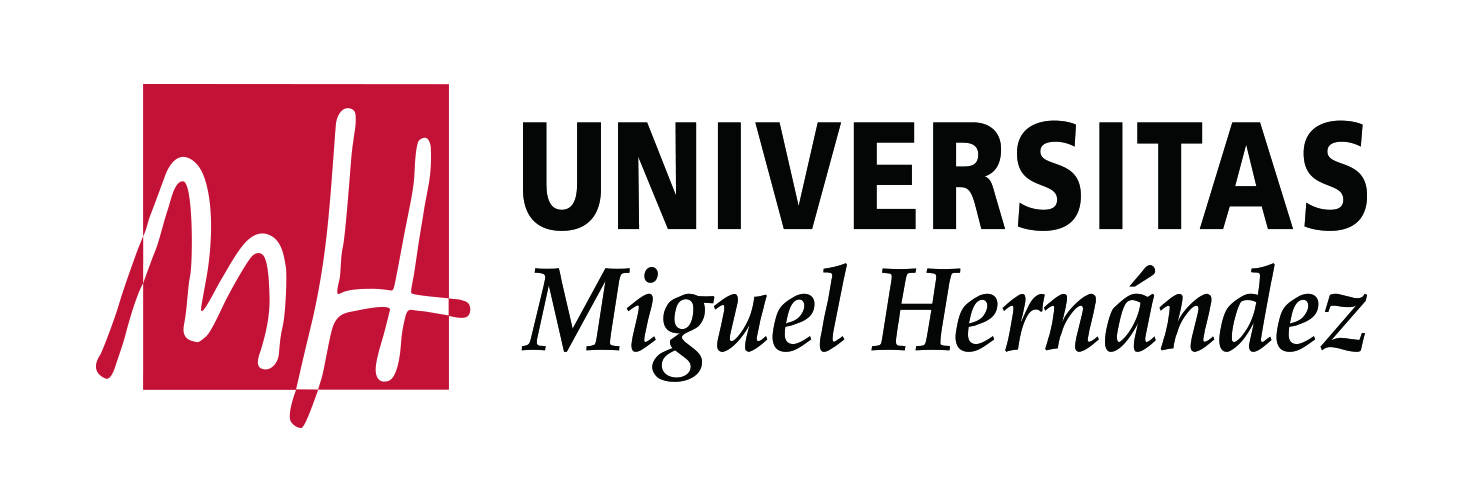 Generación de documentos
Observado: En algunos contratos no se genera el Informe de Necesidad (IN). Da problemas a la hora de generar, se queda bloqueado.
Qué se puede hacer: 
Generar y confirmar siempre el IN tanto para ACF como PD. 
Visualizar el informe y luego confirmarlo, sin aplicar el botón generar.
Tramitación en 2018GESTIÓN
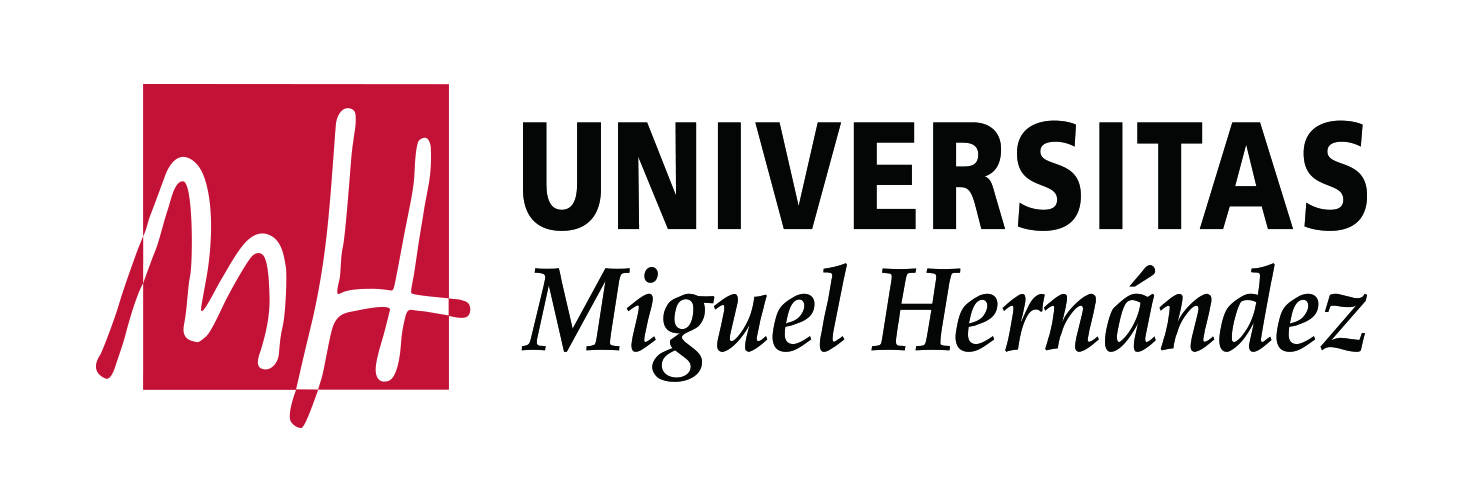 Colapso del sistema
Observado: La aplicación deja de funcionar cuando muchos usuarios entran al mismo tiempo, si bien el servidor tiene capacidad suficiente, da una situación anómala.
Qué se puede hacer: 
Incidencia en OCU para mejorar estabilidad.
Evitar gestión acumulada en un periodo (cierre).
Planificación anual de compras.
Tramitación en 2018GESTIÓN
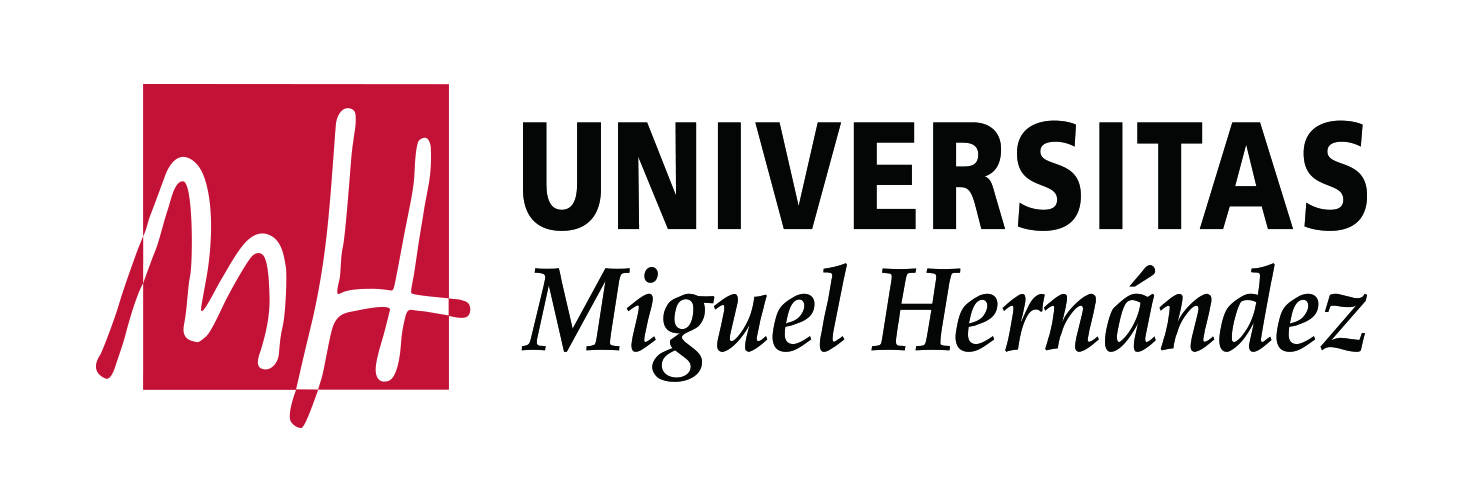 Responsables: Contrato vs Funcional vs Partida 
Observado: En algunos contratos se confundido al responsable del contrato con el órgano de contratación.
Qué hacer: 
Resp. Funcional Atender a los dos primeros dígitos de las partidas presupuestarias (firman IN).
Resp. Créditos  Responsable Partidas Presupuestarias (firman Documentos Contables)
Resp. Contrato  Determina las Necesidades y encarga Servicios/ Suministros / Obras
Clasificación Orgánica
Necesidad: en Laboratorio, por Investigador adscrito al Proyecto
48AA0.002.IP
Responsable Créditos
Unidad Funcional
Responsable Contrato
Tramitación en 2018GESTIÓN
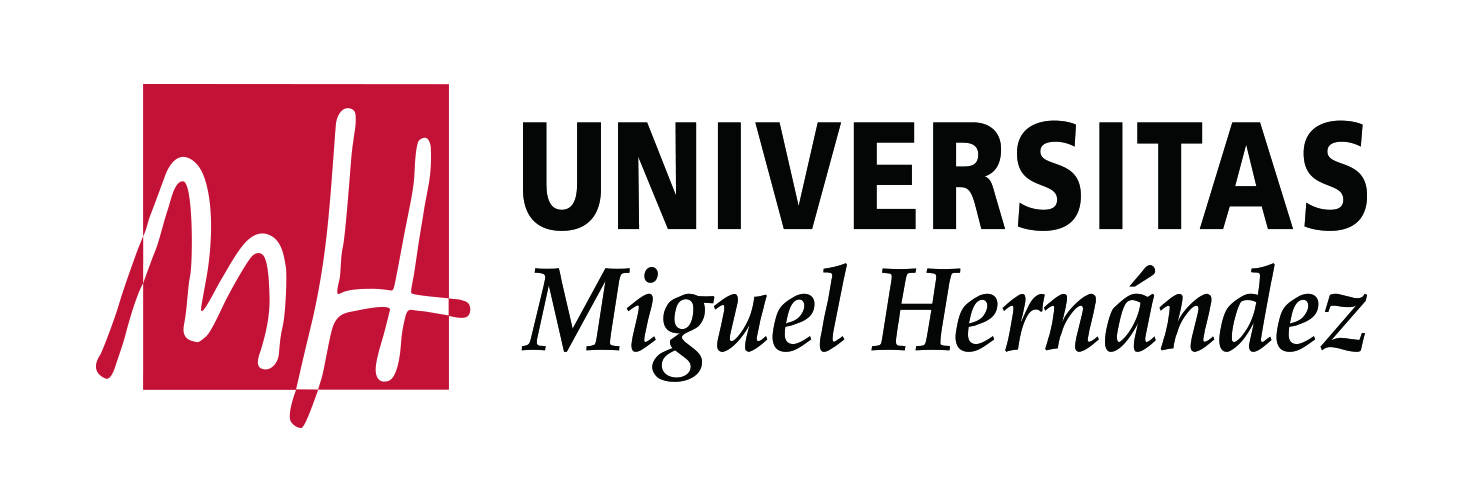 Contratación compartida
Observado: Financiación con partidas asociadas a diferentes órganos de contratación.
Qué hacer: Plantear modificación presupuestaria para abonar desde partidas de un único órgano de contratación.
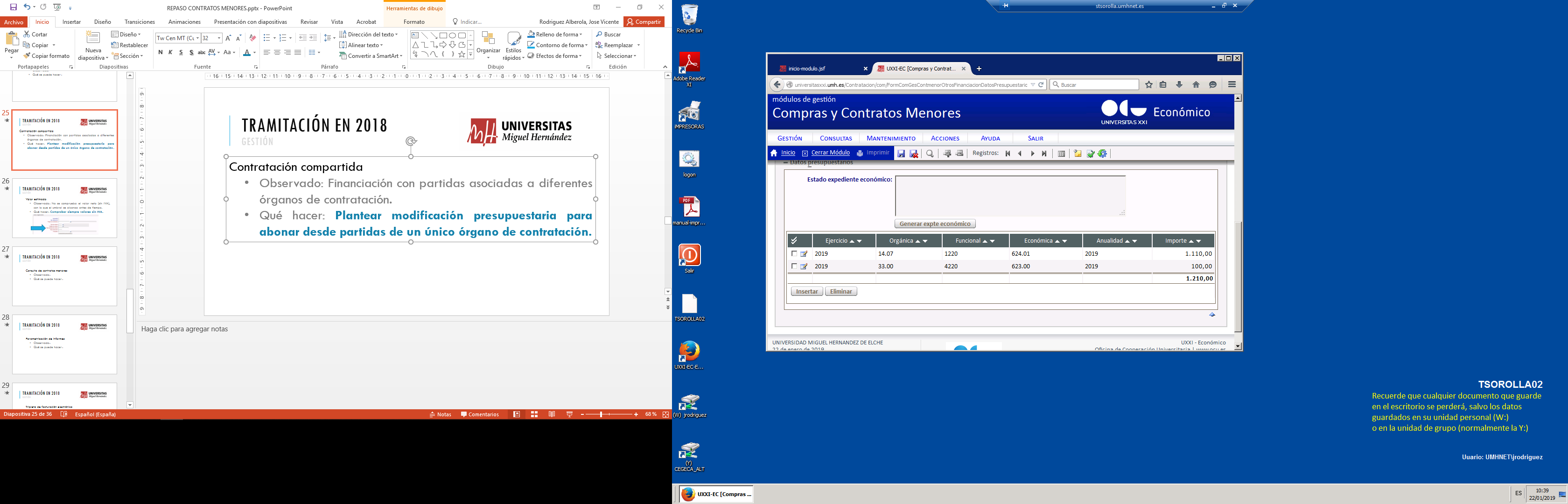 Tramitación en 2018GESTIÓN
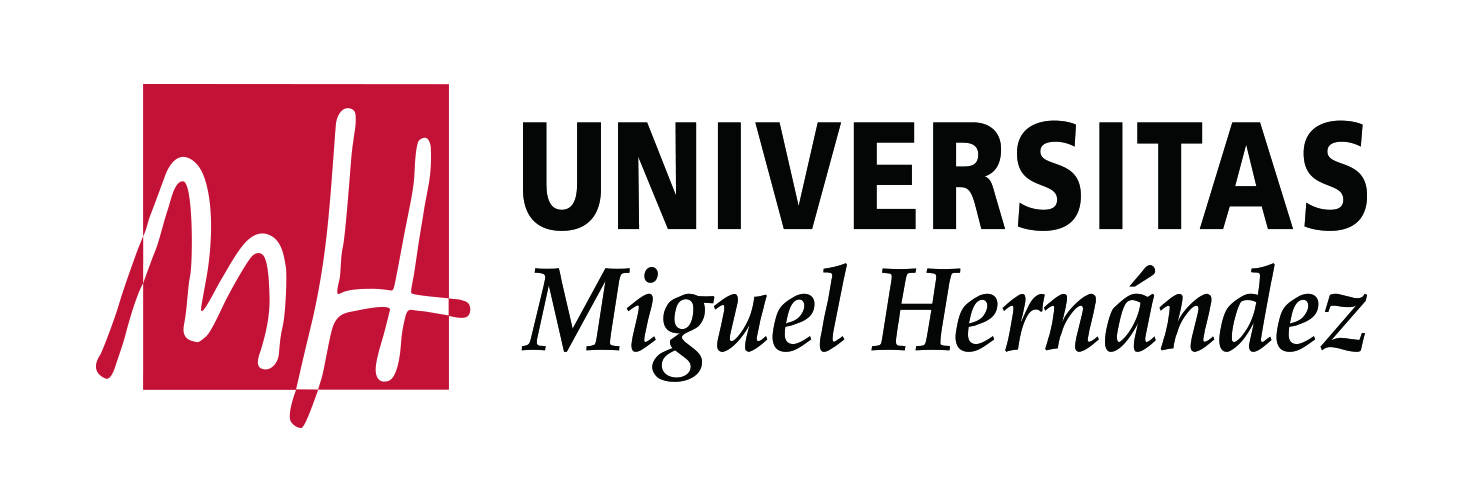 Valor estimado
Observado: No se comprueba el valor neto (sin IVA), con lo que el umbral se alcanza antes de tiempo.
Qué hacer: Comprobar siempre valores sin IVA.
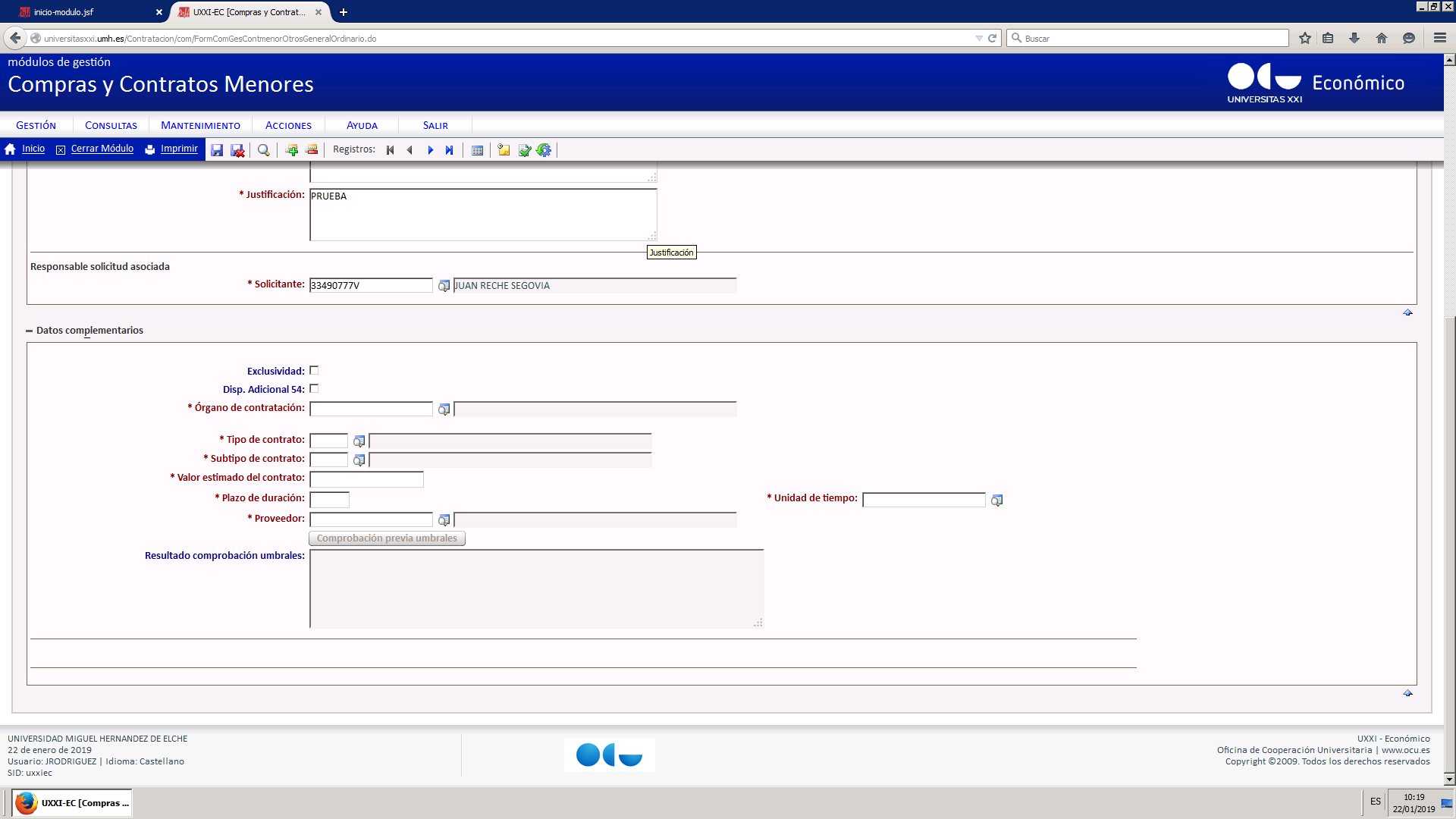 Tramitación en 2018GESTIÓN
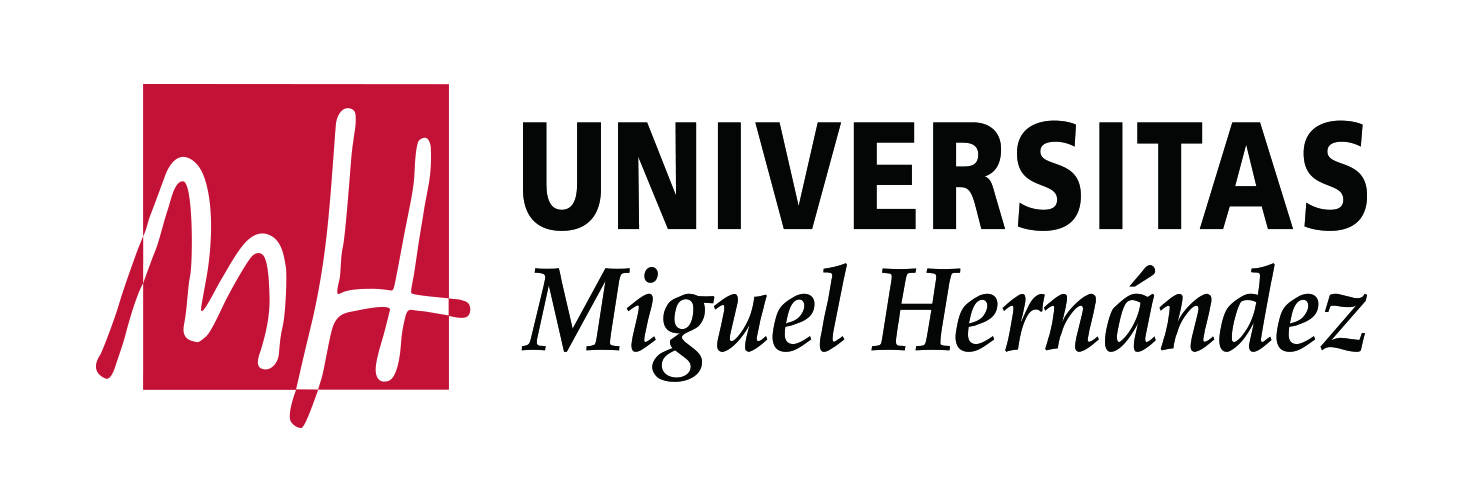 Consulta de contratos menores
Observado: No se pueden sacar las consultas en Excel directamente. Solo se puede tener una pantalla de consulta abierta.
Qué se puede hacer: Exportar la tabla de Word a Excel.
Tramitación en 2018GESTIÓN
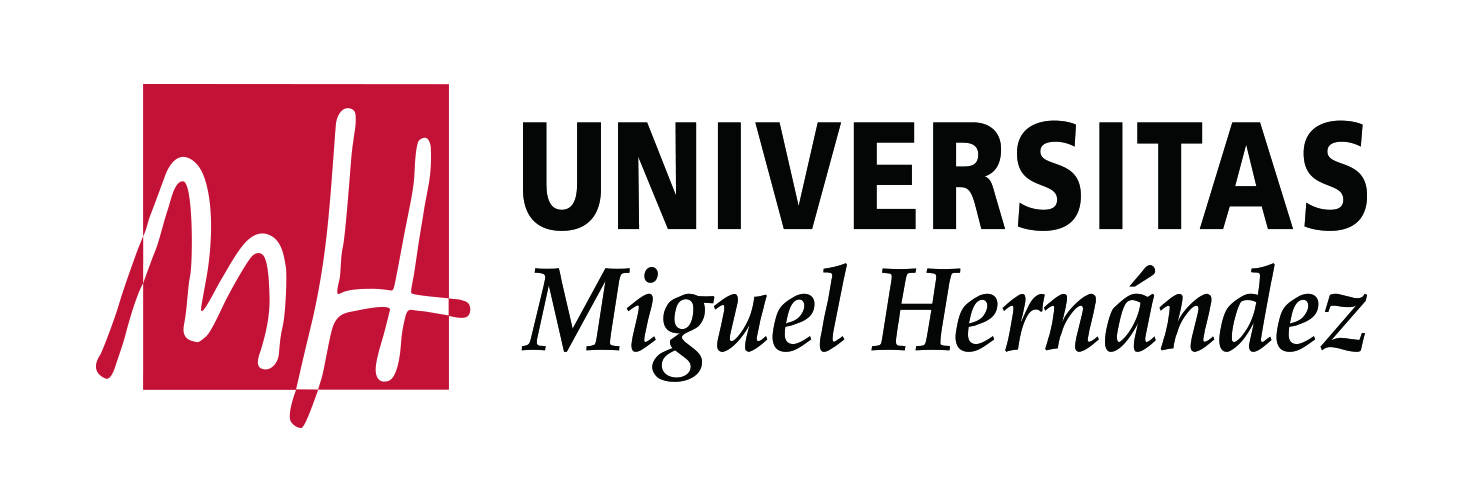 Parametrización de informes
Observado: Es complicado hacer seguimientos por UF/proveedor de los importes alcanzados.
Qué se puede hacer: Prediseñar informes para su uso habitual que aporte seguridad jurídica en la gestión.
2.3-El APLICATIVO
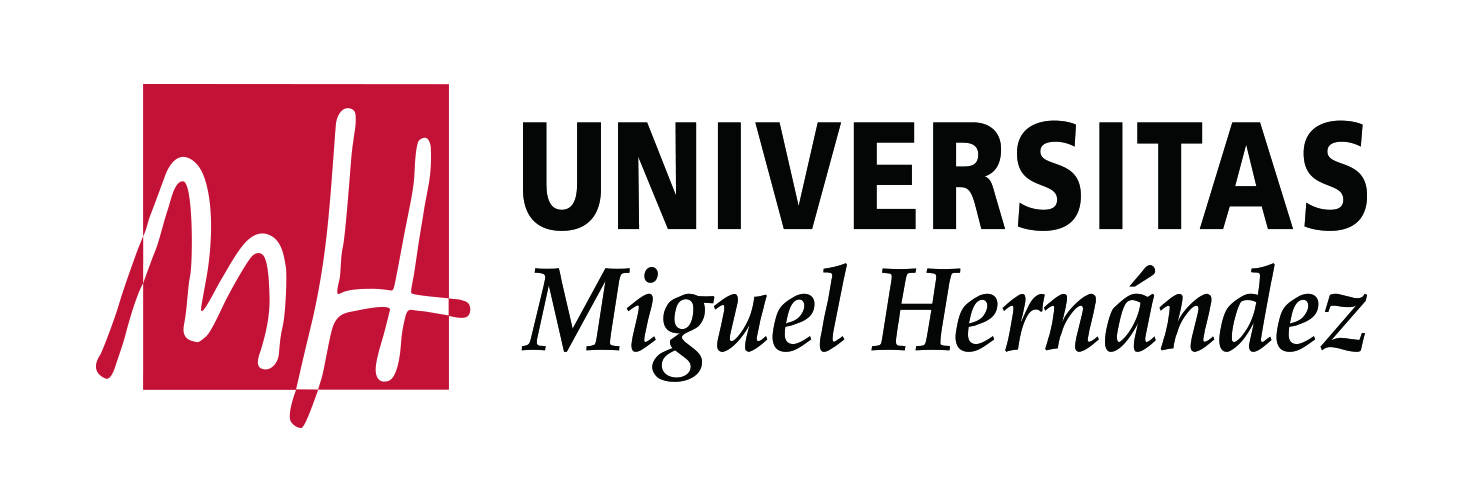 Tramitación en 2019el aplicativo
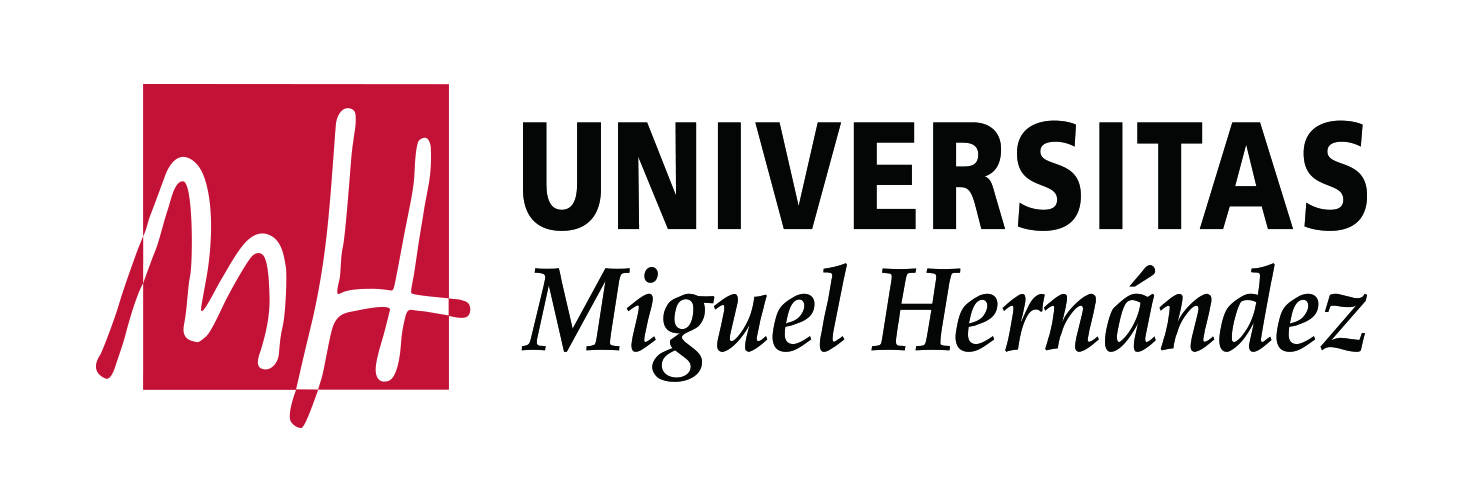 Prorrata
Observado: Se debía reservar más dinero del necesario para la financiación del gasto.
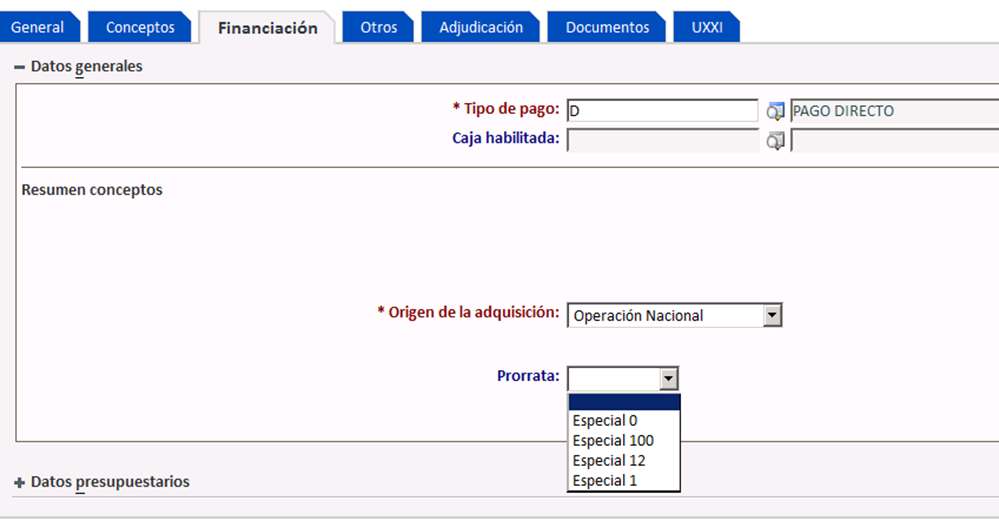 Qué se ha hecho: 
Habilitar de nuevo la selección de prorrata en la pestaña de Financiación.
Tramitación en 2019el aplicativo
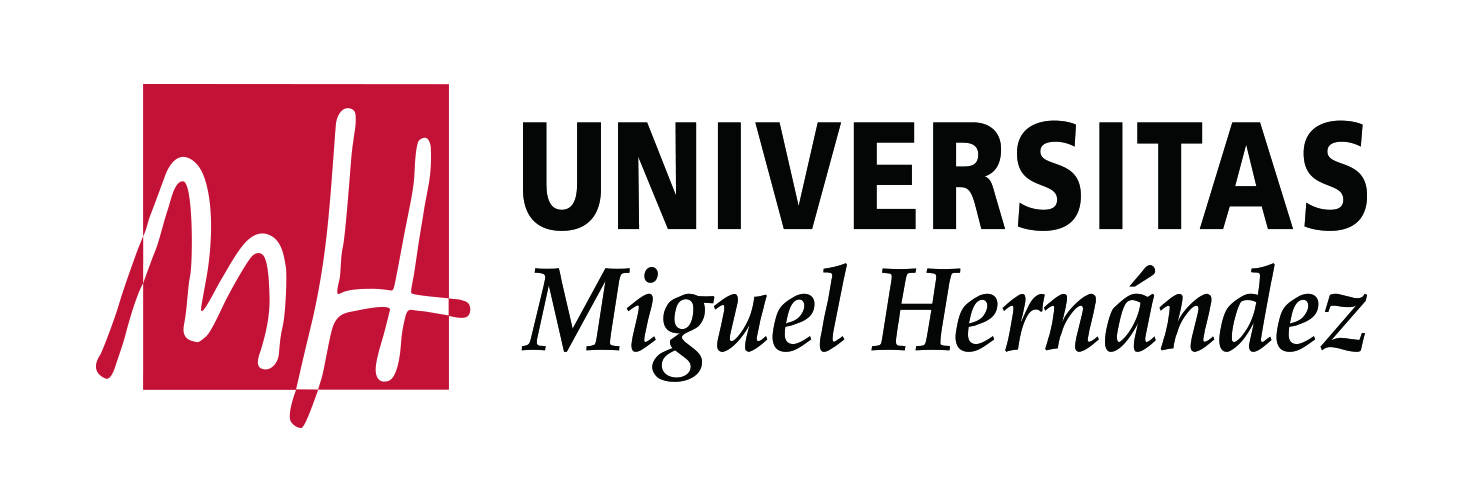 Tripleta de facturación electrónica
Observado: Se pierde tiempo en su cumplimentación y no se emplea para obtener el IN.
Qué se ha hecho: Se han ocultado estos campos en el aplicativo
Tramitación en 2019EL aplicativo
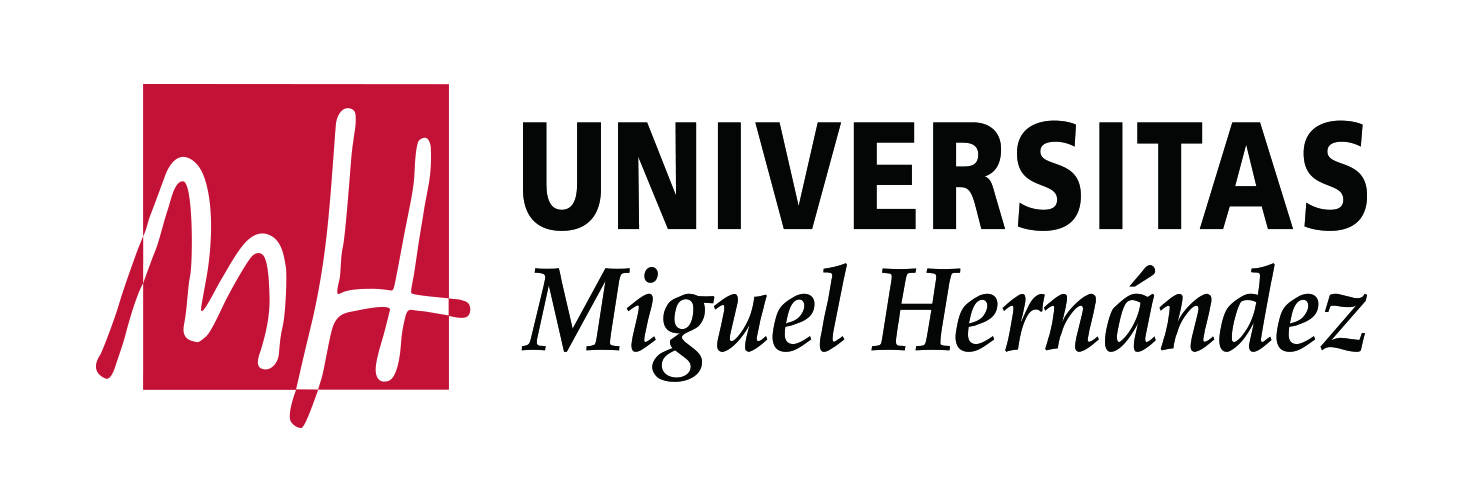 Operaciones intracomunitarias/Importaciones
Observado: Al seleccionar esta opción se bloquea el campo IVA y no avanza en el flujo de trabajo. Hasta ahora  se grababan como nacionales con IVA 0%.
Qué hacer: 
Está previsto que se desbloquee esta incidencia en la versión correctora 10.5.8.0 que OCU lanzará a finales de enero '19.
Tramitación en 2019EL aplicativo
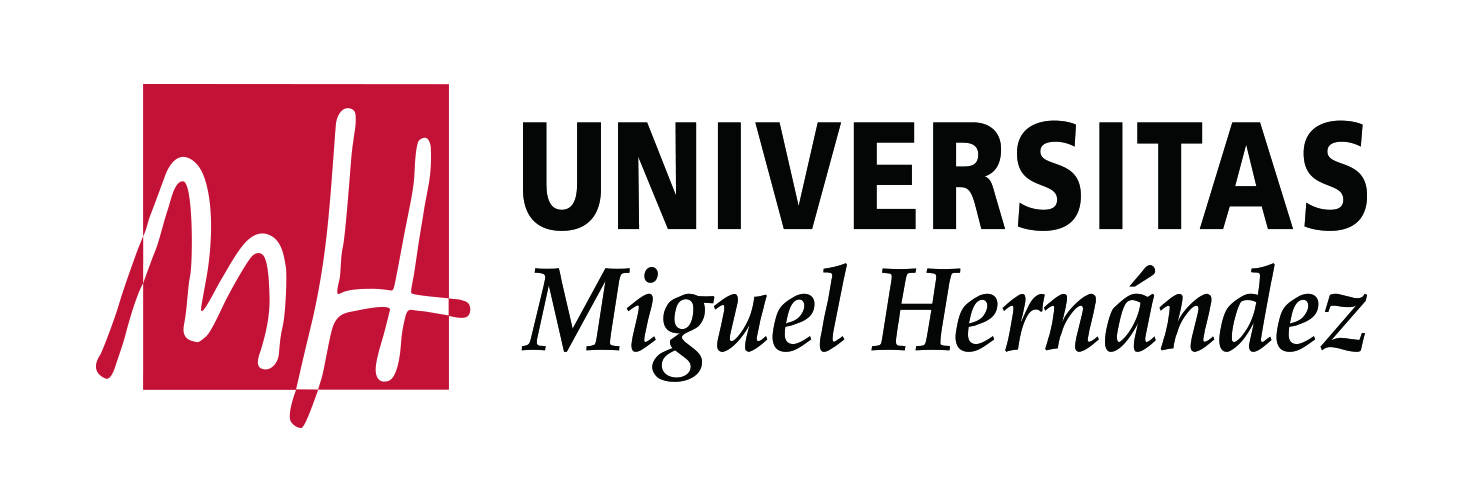 Modificaciones/Borrado de contratos menores
Observado: El usuario no elimina JG, ni expedientes, para solicitar el cambio de estado del contrato.
Qué hacer: 
Eliminar los documentos económicos generados antes de solicitar el cambio, dado que afectan a: 
los cambios de importes 
el tipo de pago 
el proveedor
Tramitación en 2019EL aplicativo
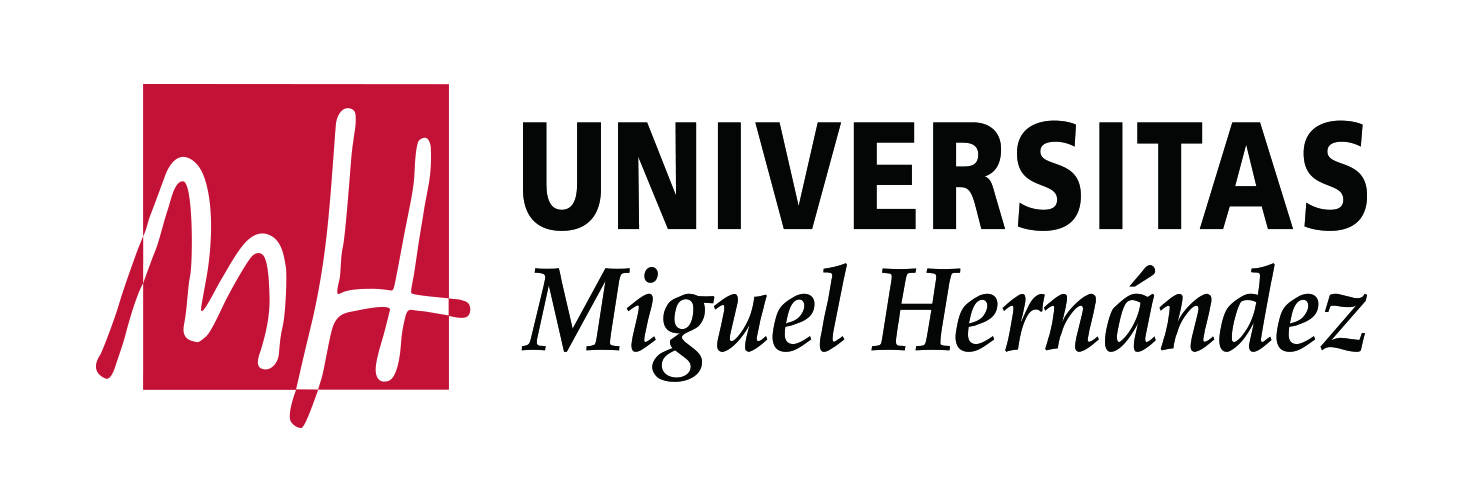 Administrativos con cargo a proyectos
Observado: Los administrativos con cargo a proyectos no tienen permisos para grabar contratos.
Qué  se hace:
Cumplimentar el documento de reconocimiento de responsabilidad solidaria en la gestión presupuestaria: Usuario compartido UXXI-EC
Tramitación en 2019EL aplicativo
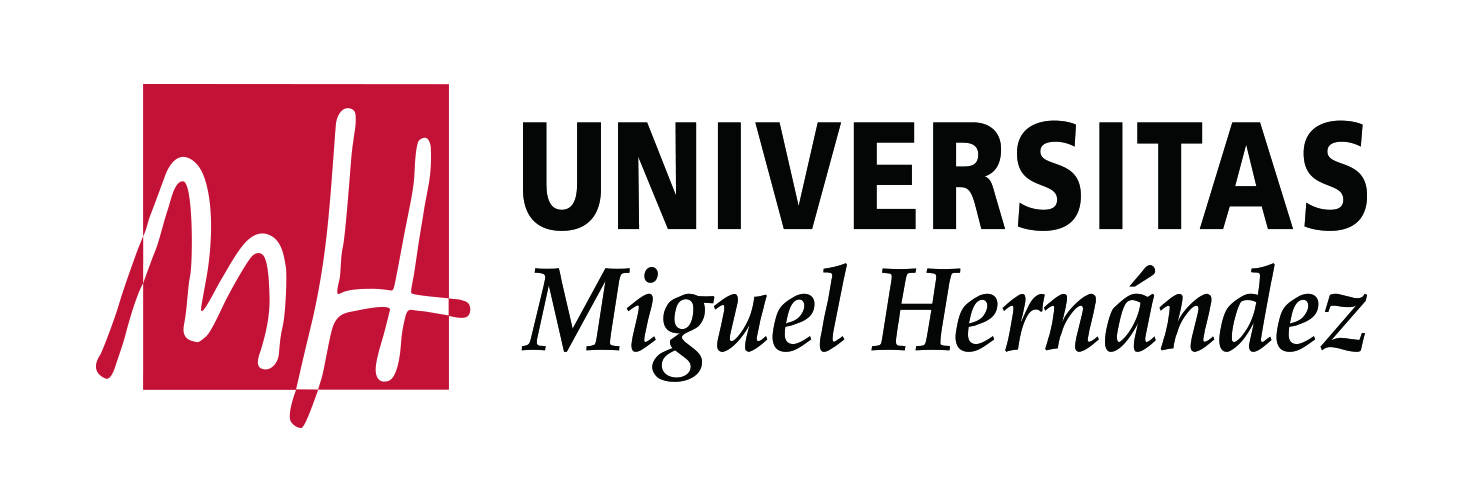 Responsables de centros de gasto sin relación laboral UMH
Observado: El PI adscrito a la UMH no aparece como responsables de contratos.
Qué hacer:
Emplear al Director de la UF de la que depende.
Se está estudiando una solución a esta incidencia.
Tramitación en 2019EL aplicativo
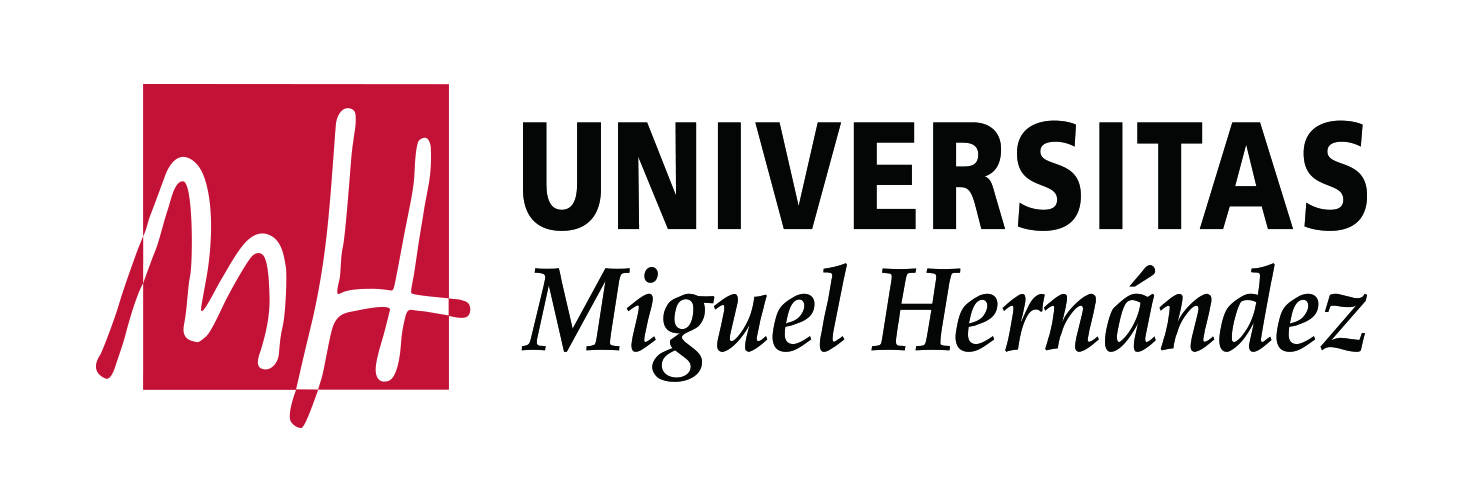 Caracteres especiales
Observado: Producen problemas a la hora de traspasar la información al JG/ADO.
Qué hacer: No emplearlos
“ & ¿ ? @ / | ¡ ! ¨ { } [ ] ^ $ €
Tramitación en 2019EL aplicativo
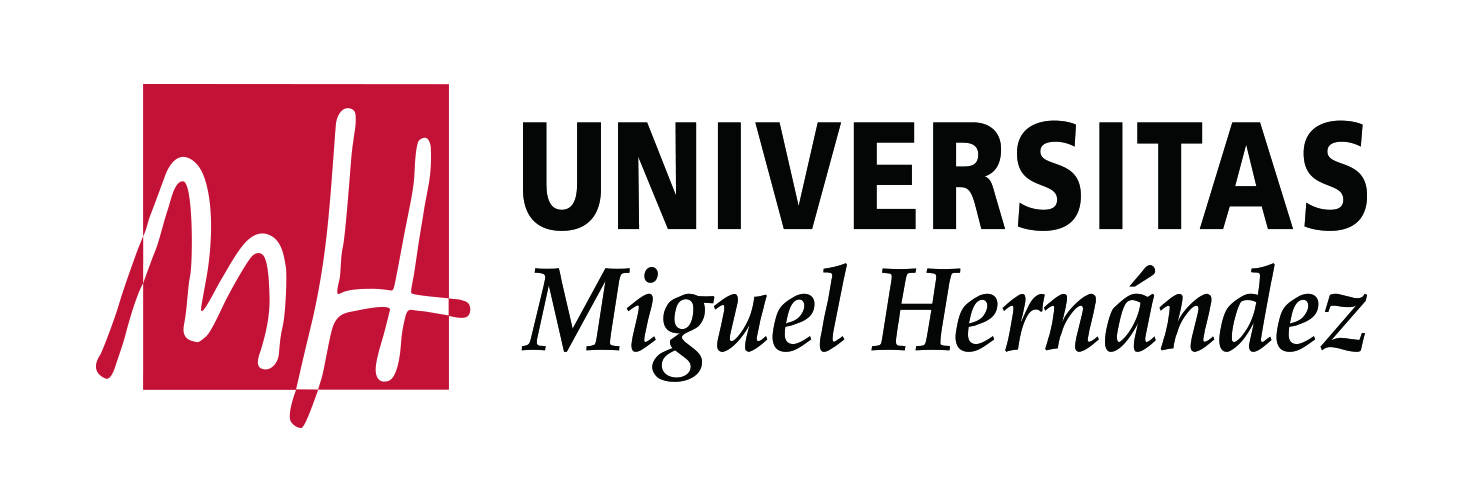 - Enlaces a consultas frecuentes
Guía de eliminación de Contratos Menores
FAQs ¿Cómo saldar Contratos Menores?
- Consultas: 
Sobre Aplicación de la Ley y Normativa: contratomenor@umh.es
Sobre el Funcionamiento de la Aplicación UXXI-CC: consultas.UXXIEc@umh.es
3.-RUEGOS, preguntas y sugerencias
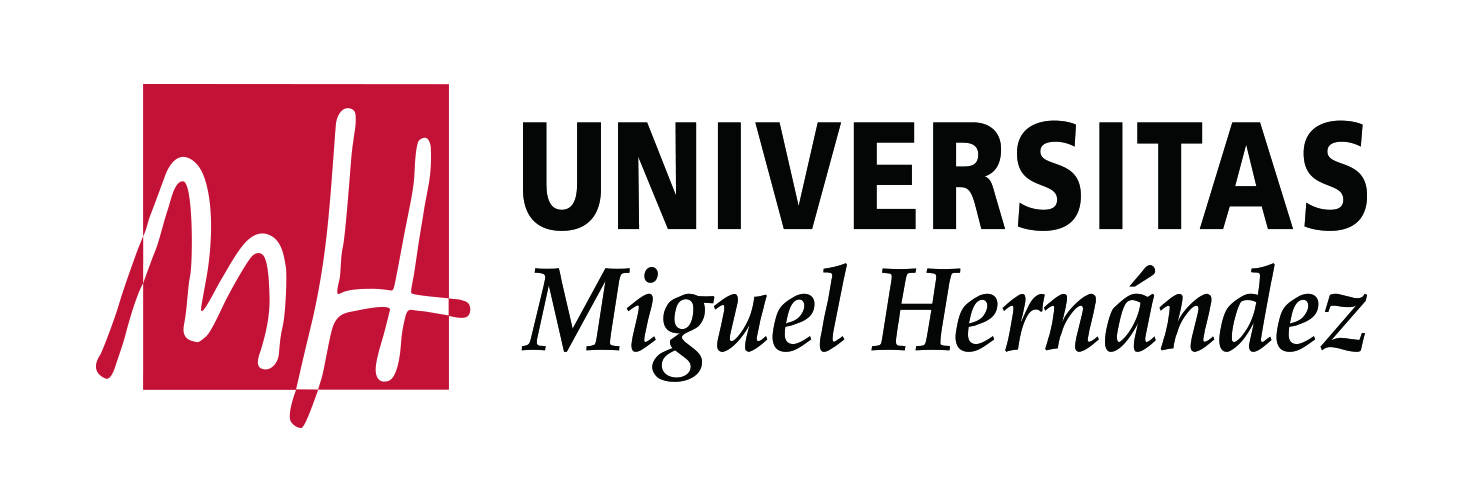 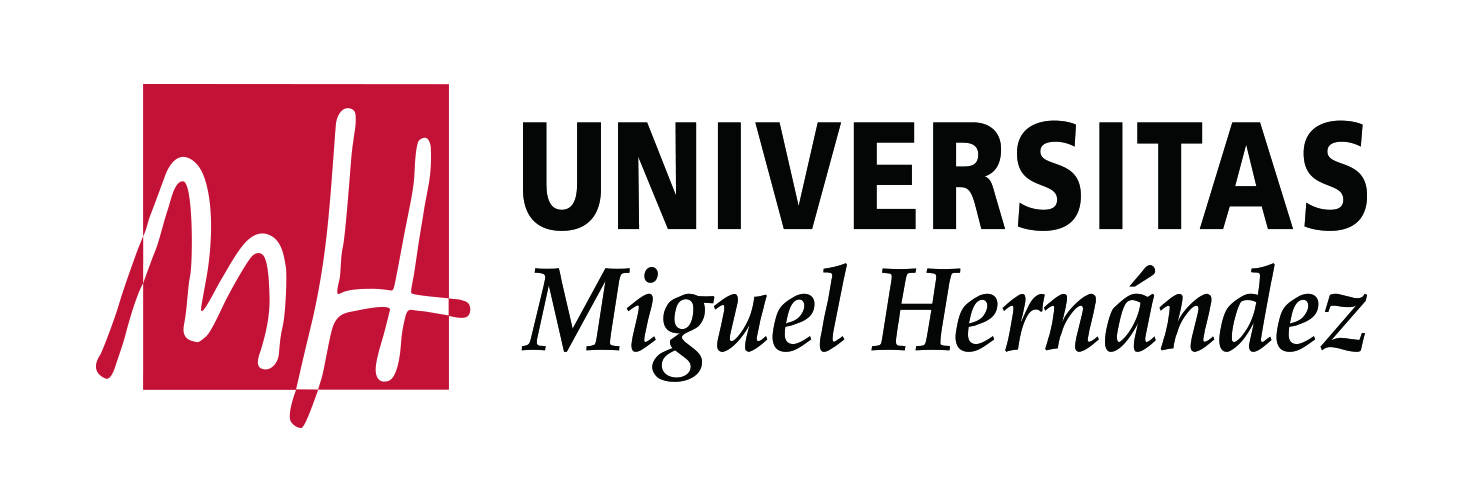 GRACIAS POR VUESTRA COLABORACIÓN